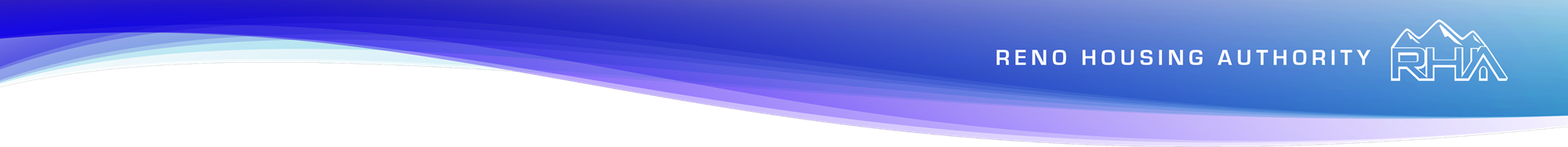 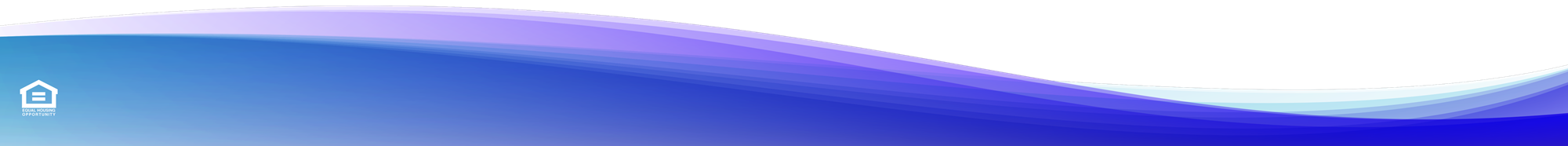 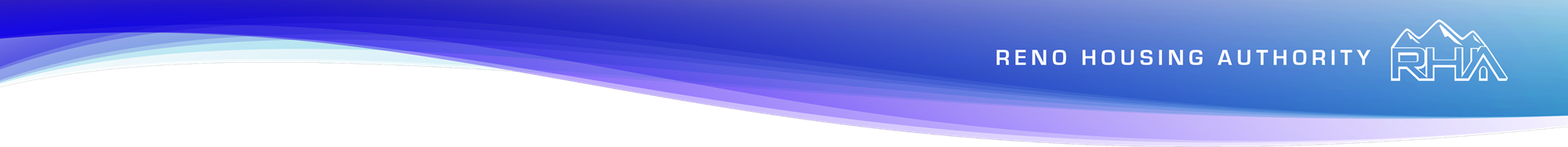 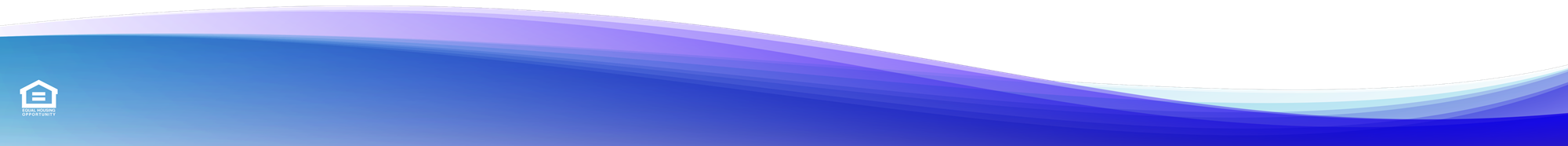 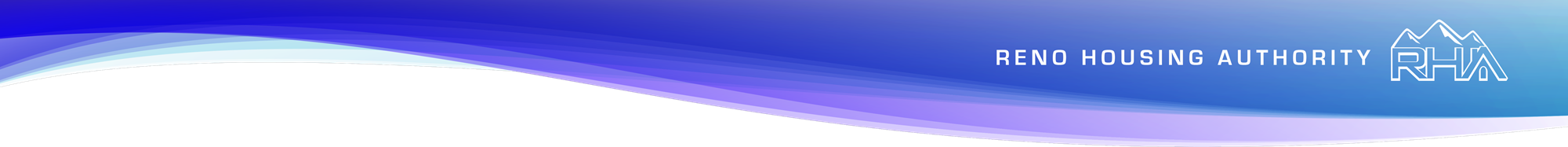 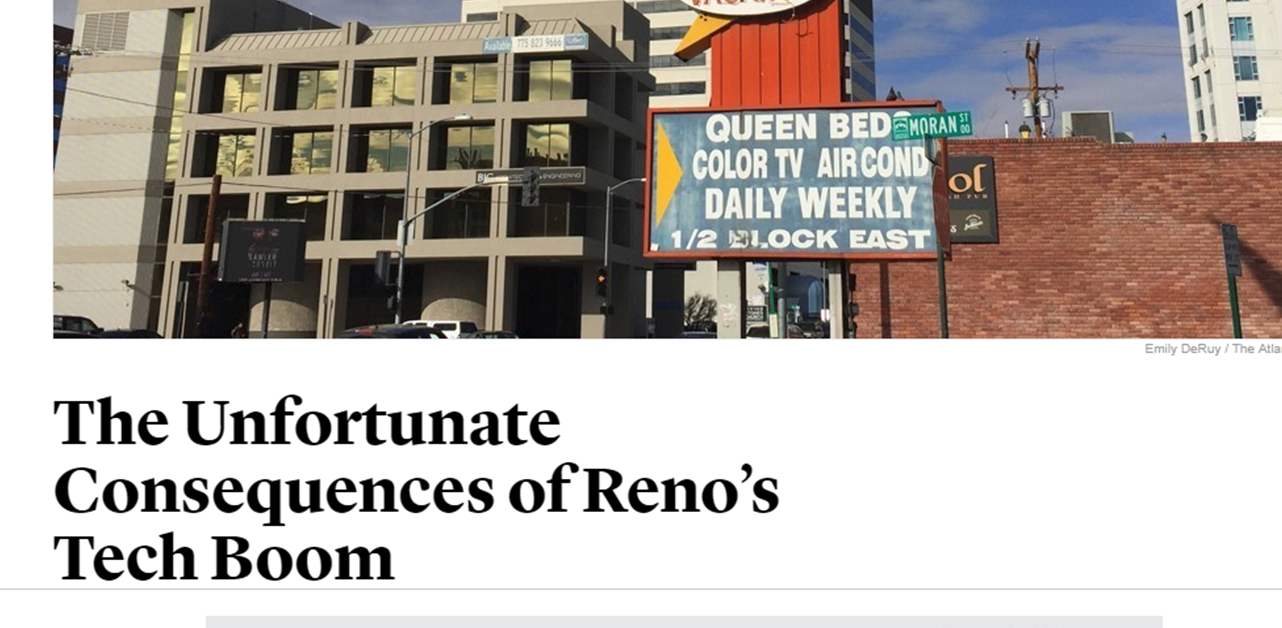 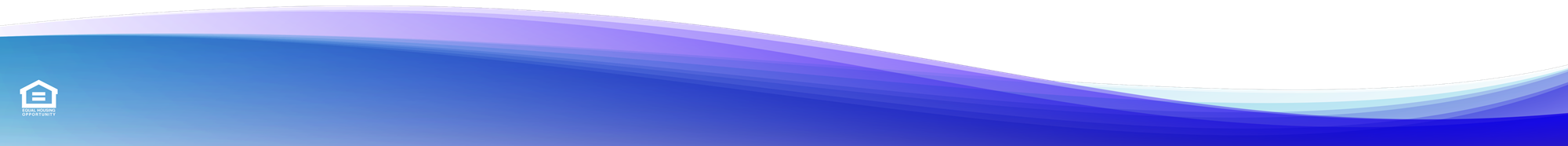 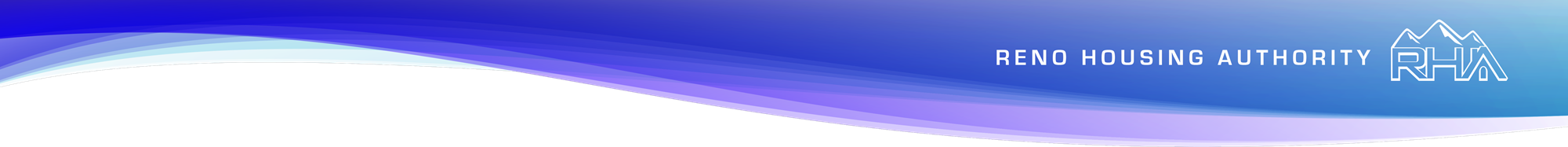 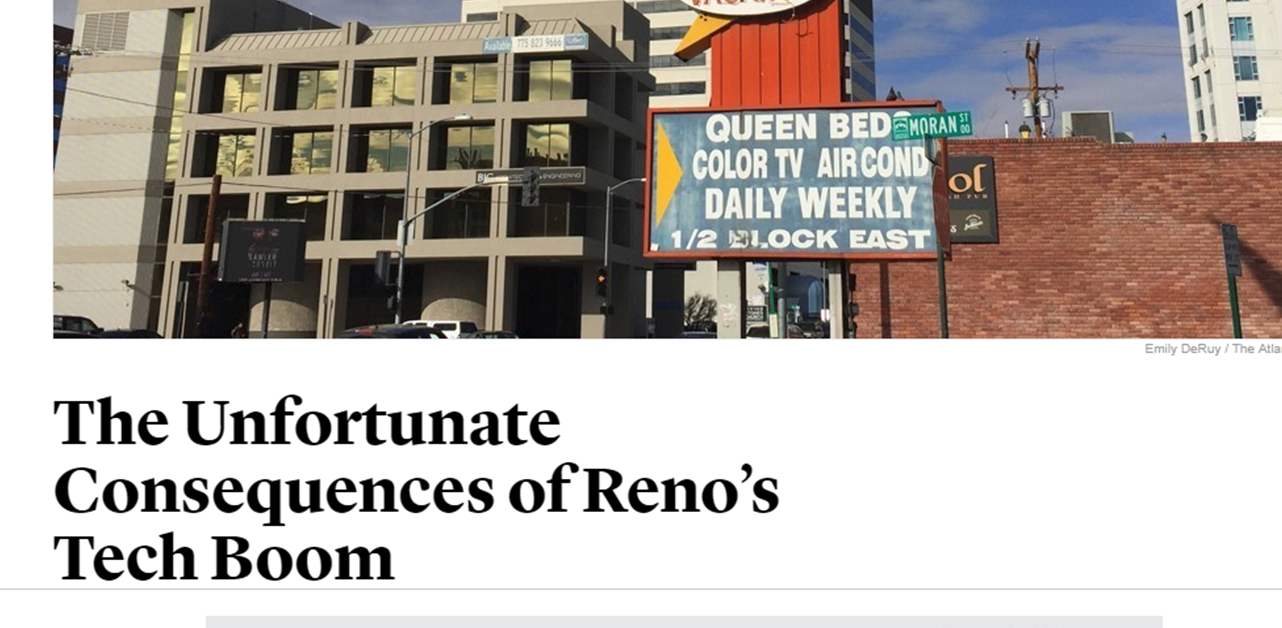 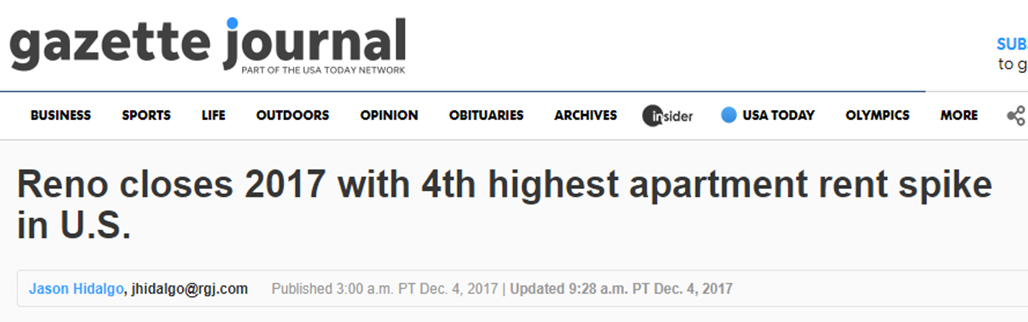 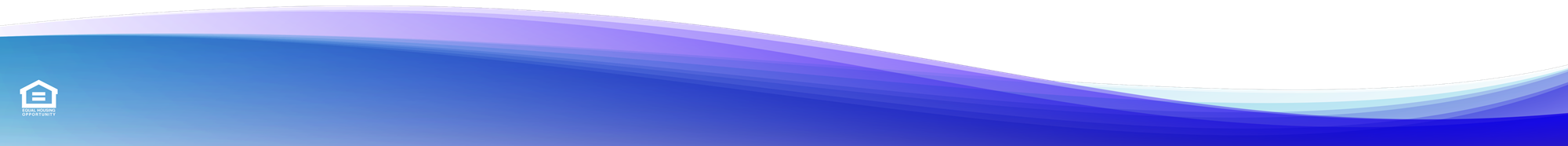 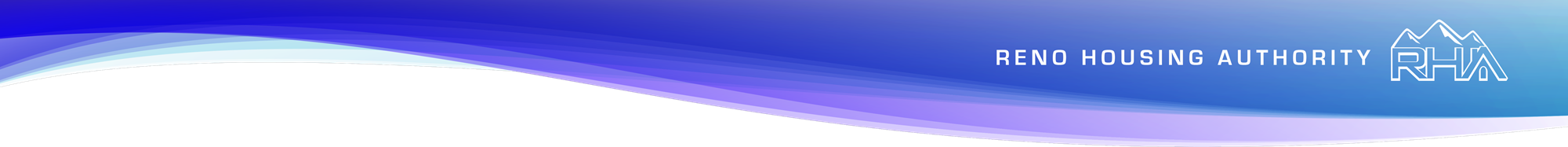 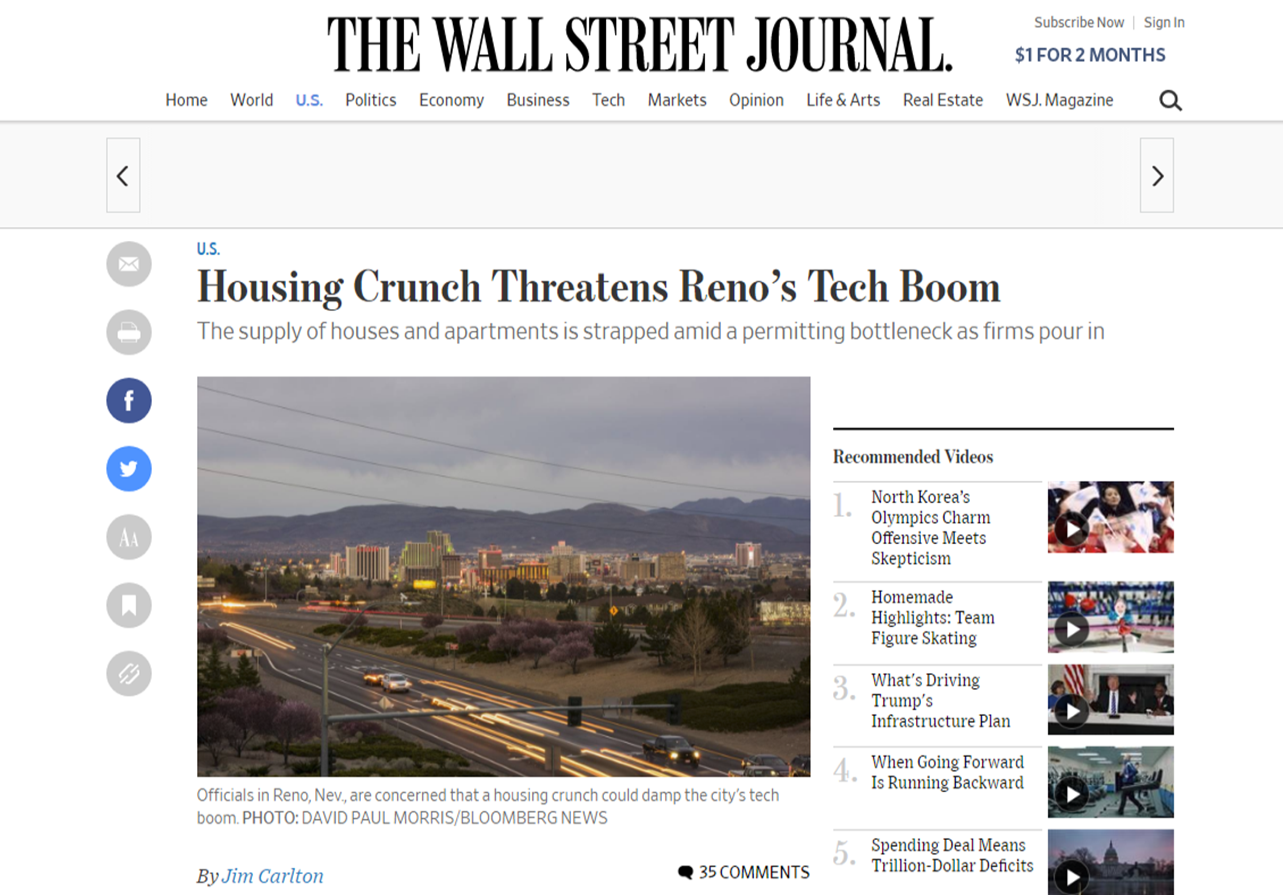 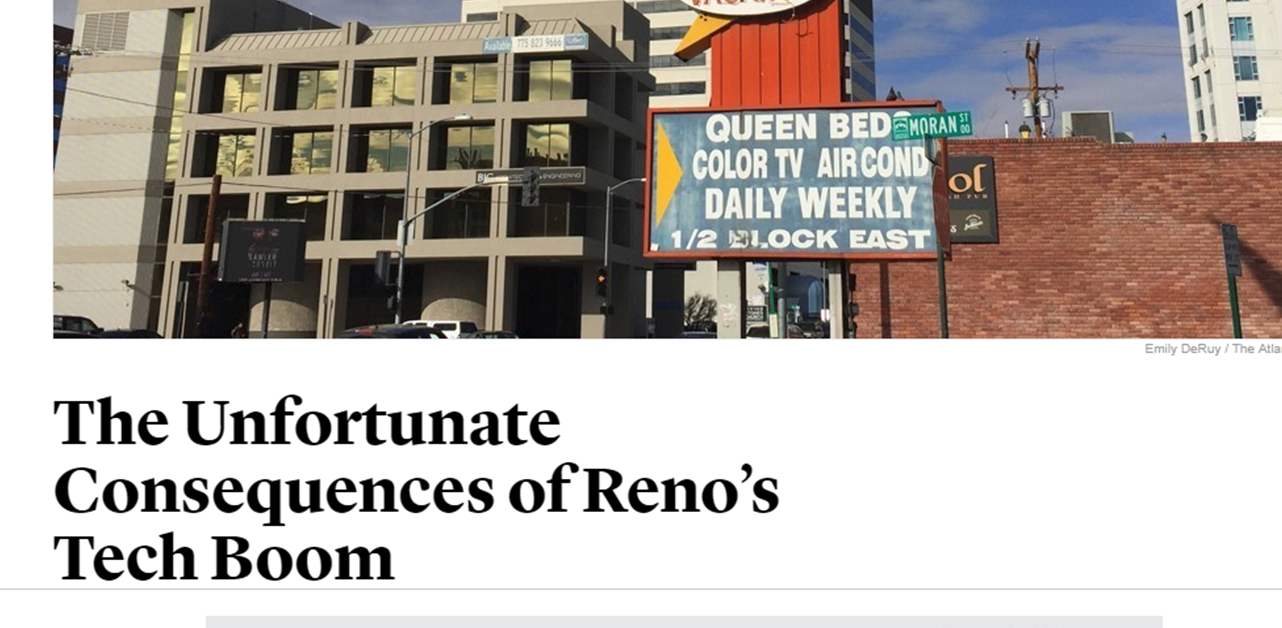 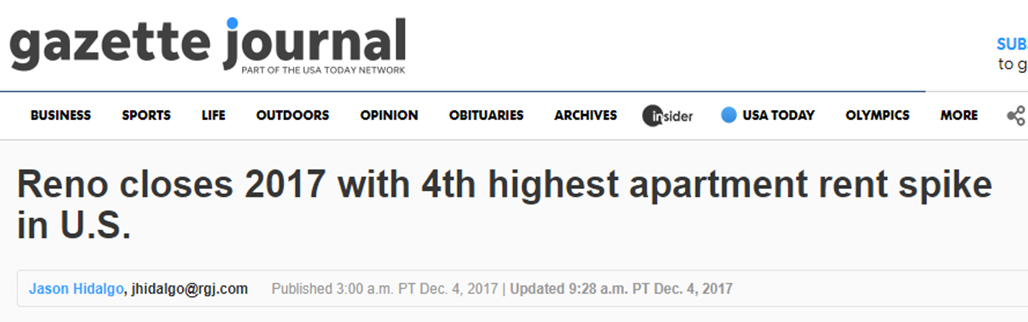 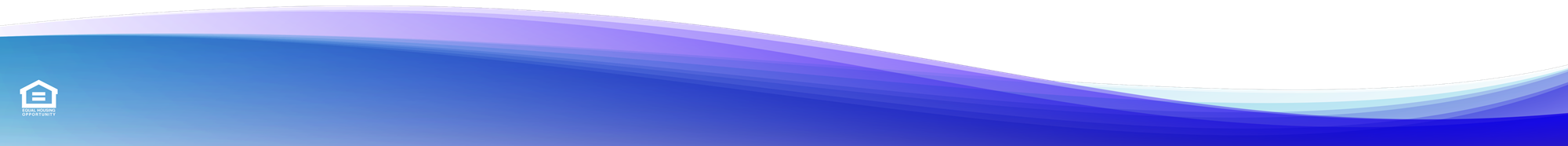 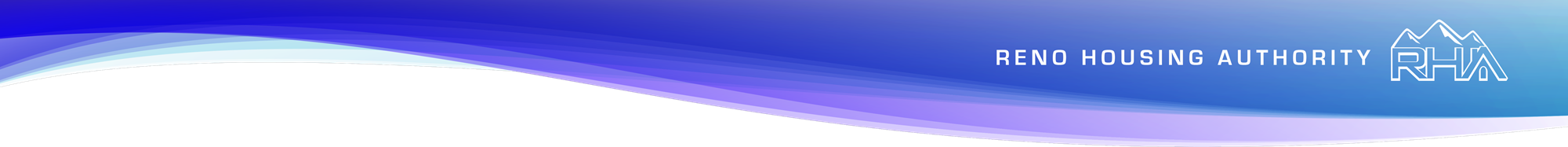 Here to Help
Reno Housing Authority
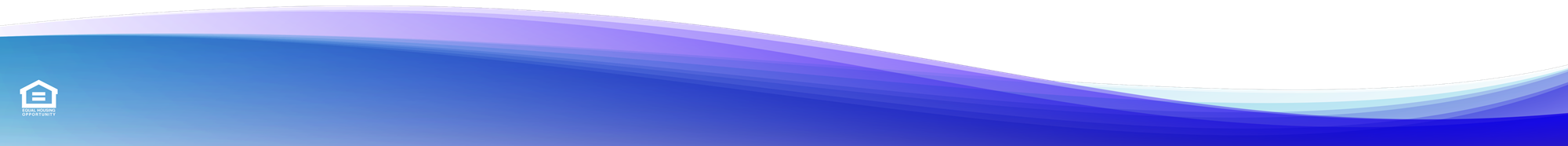 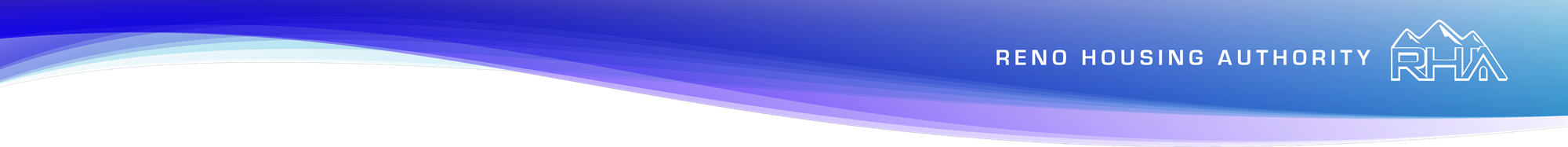 History of Service
Housing Act of 1937

Created in 1943

Serves Reno, Sparks, Washoe County
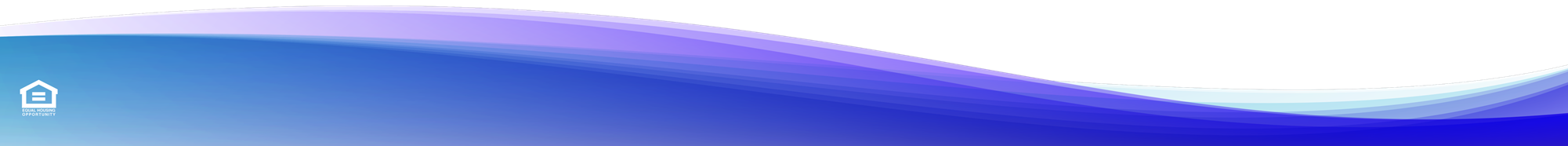 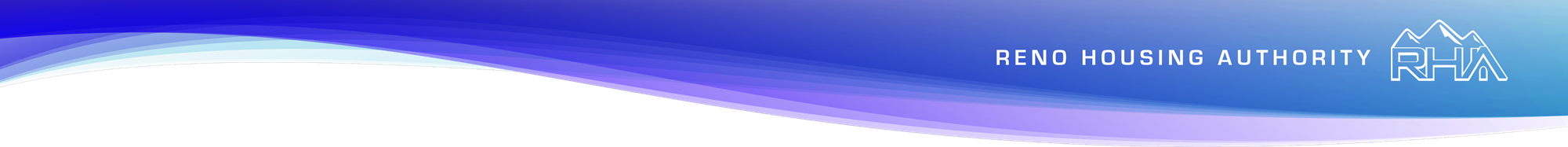 Serving 4,000 Households
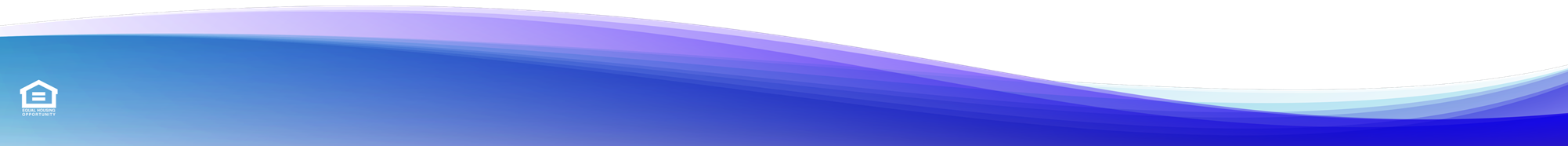 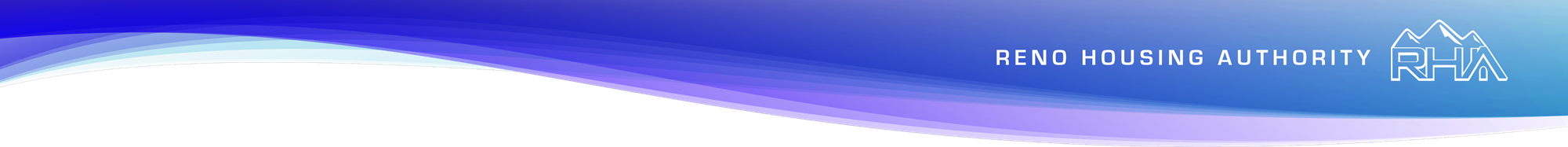 Serving 4,000 Households
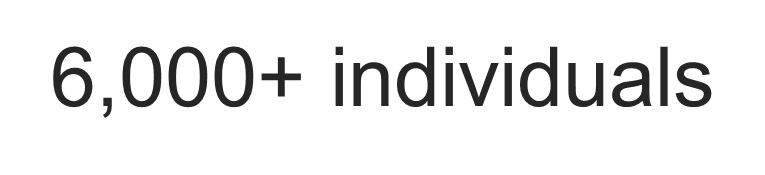 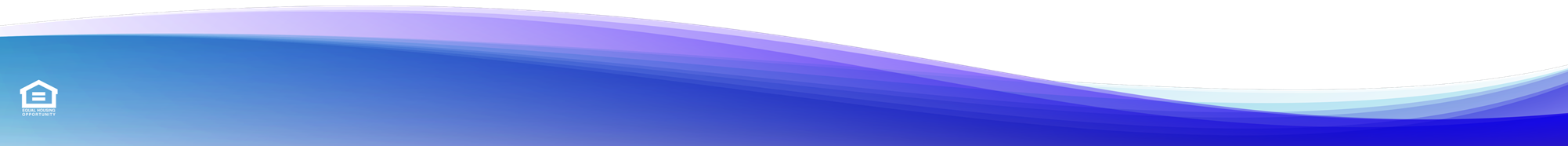 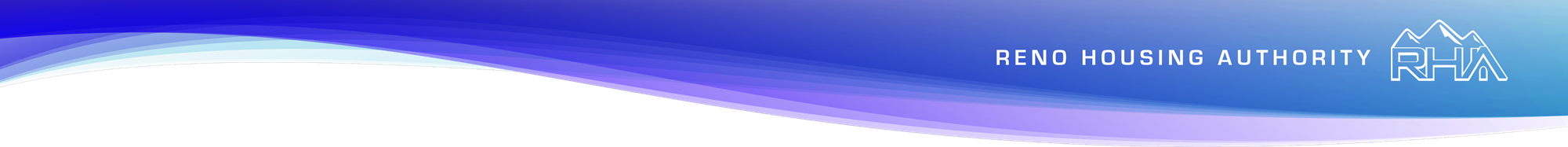 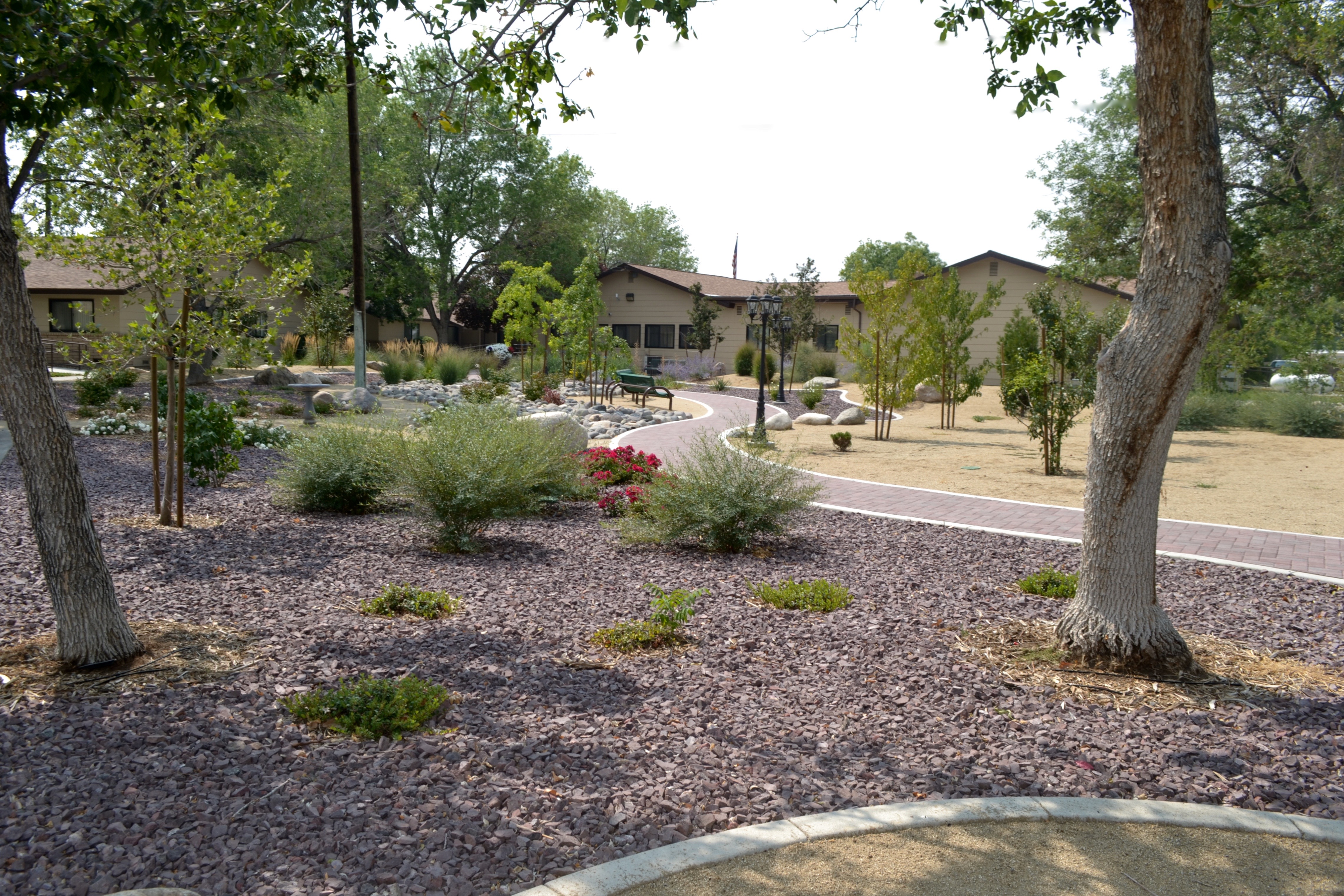 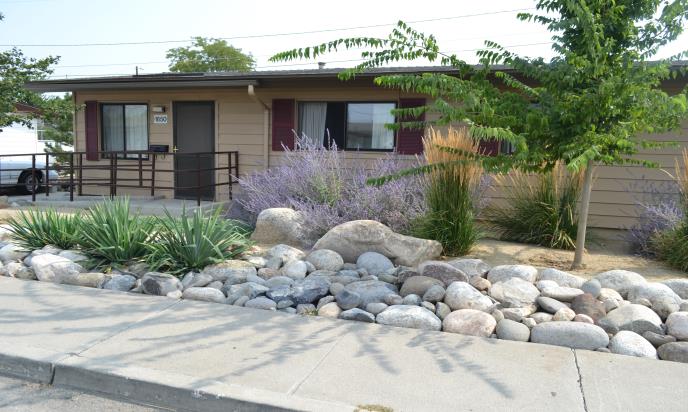 RHA
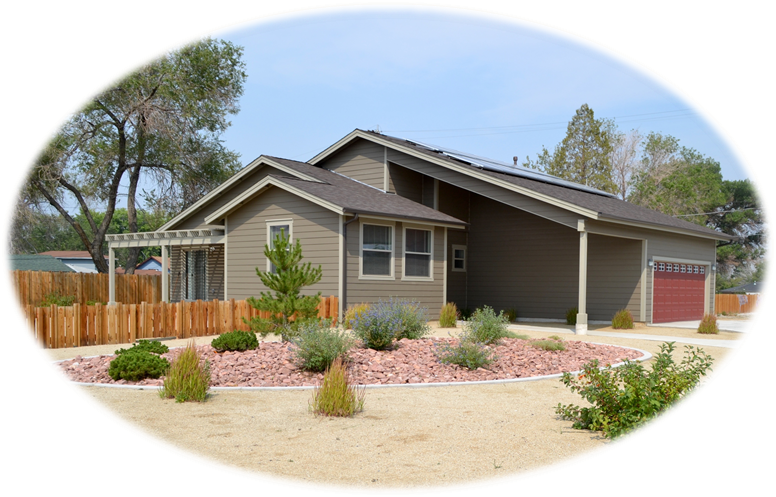 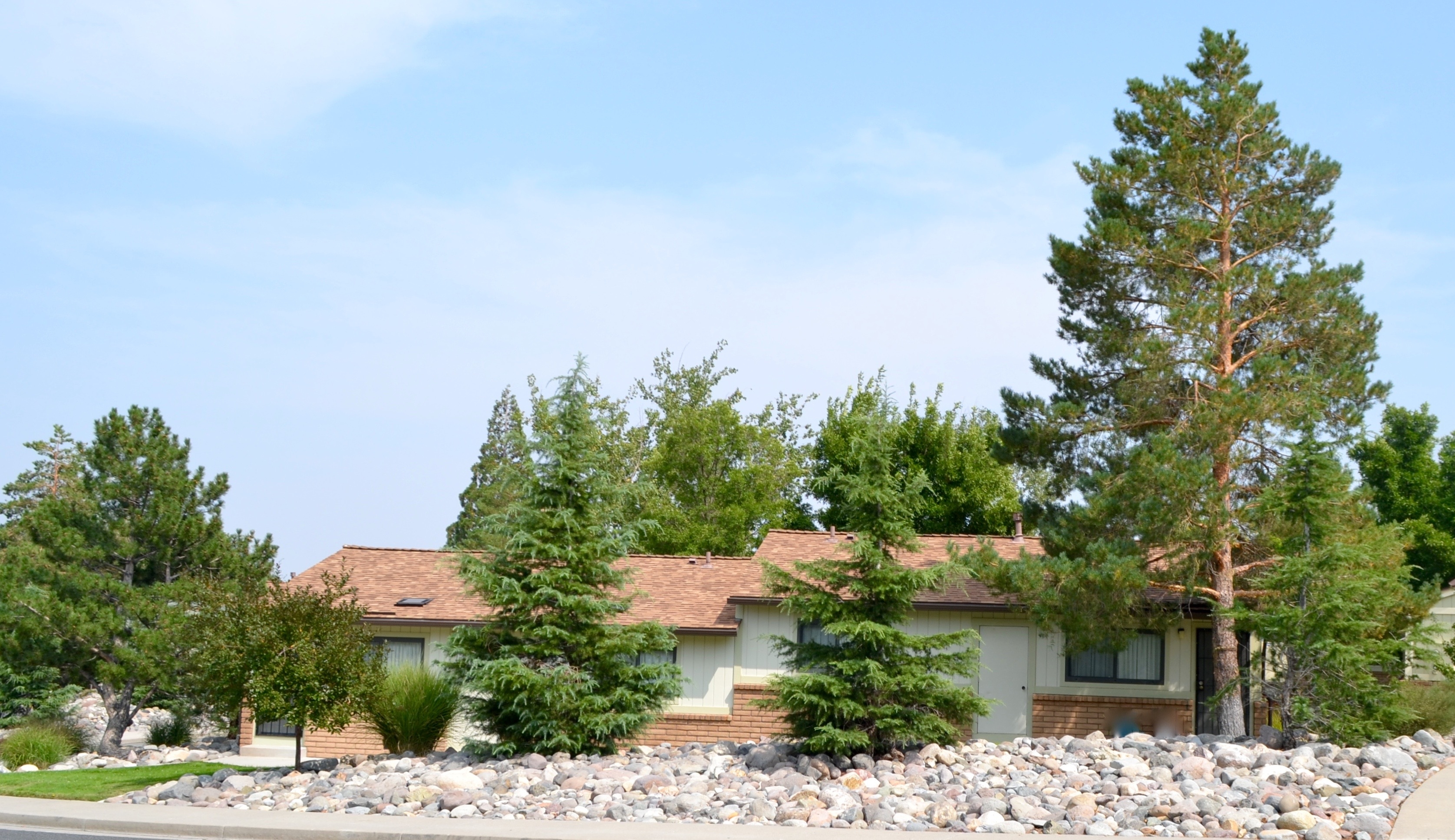 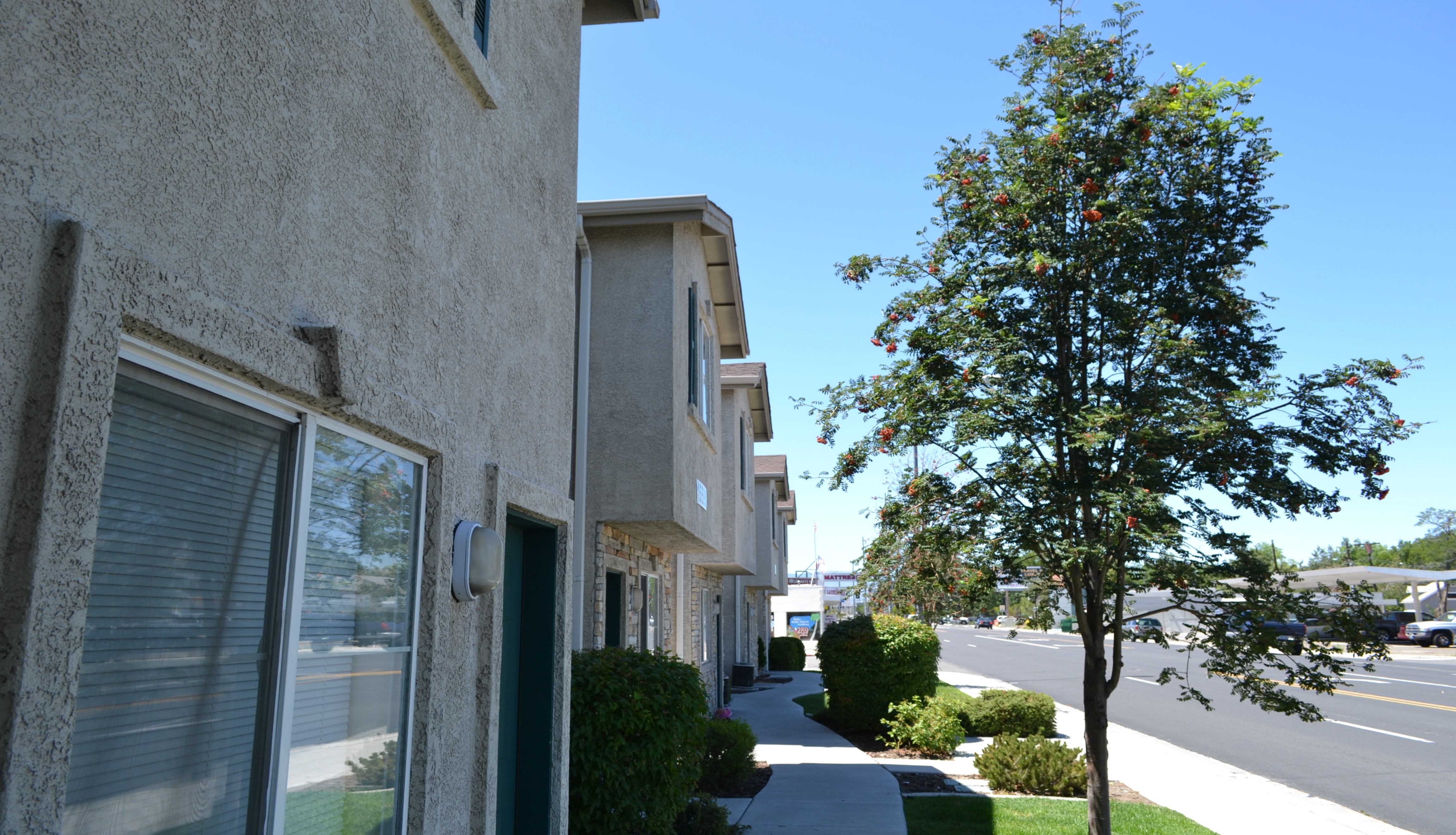 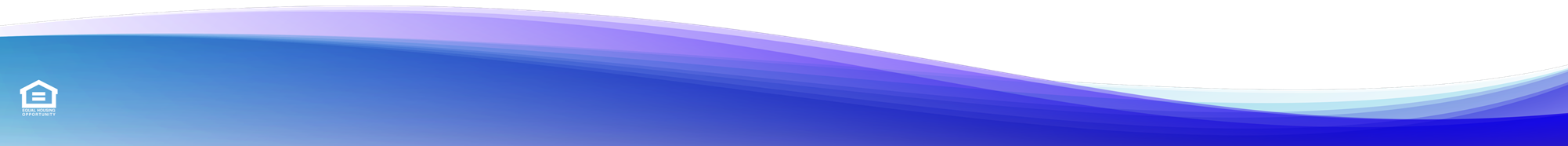 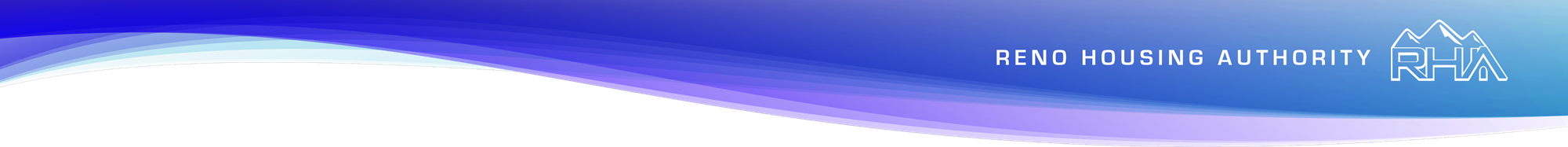 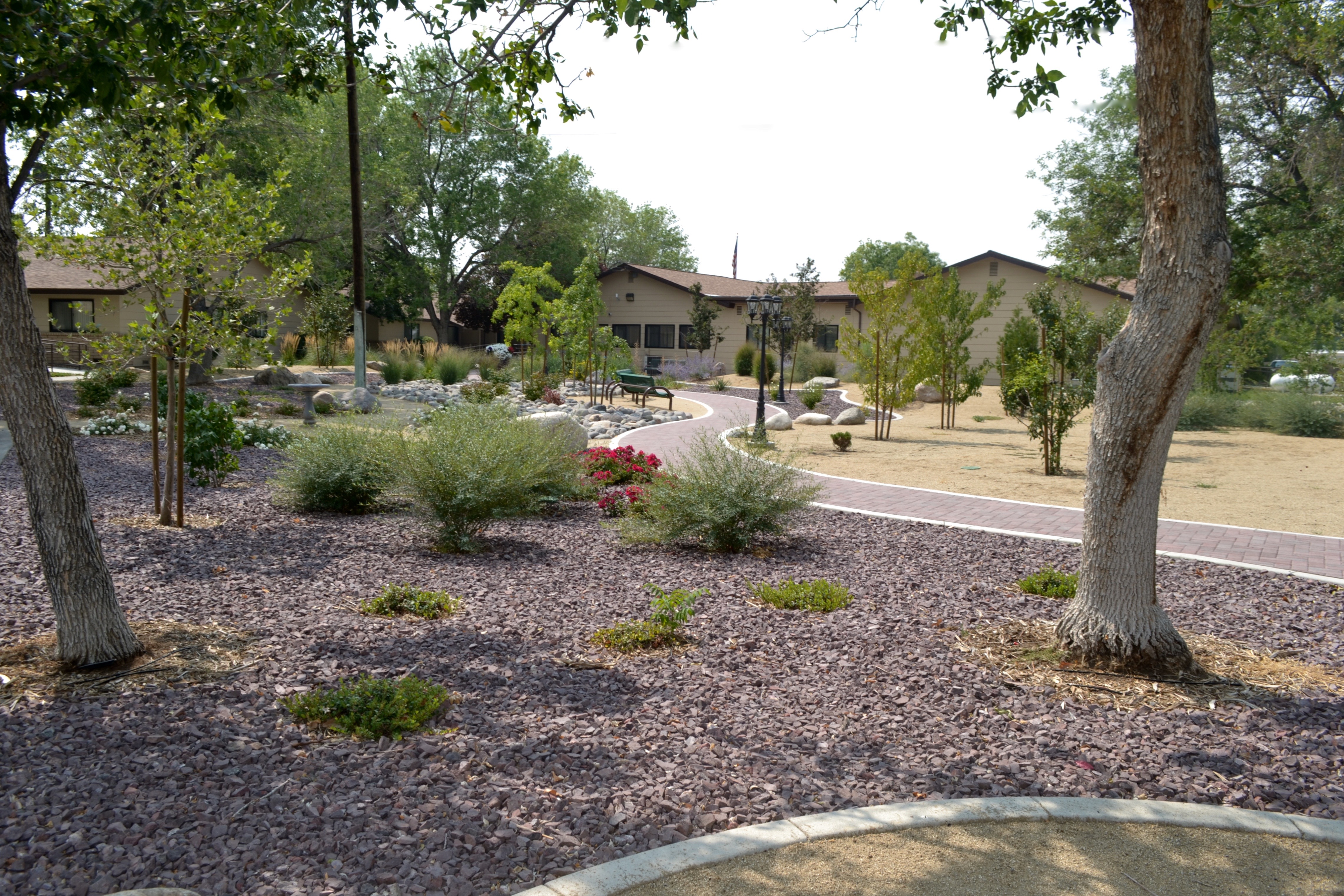 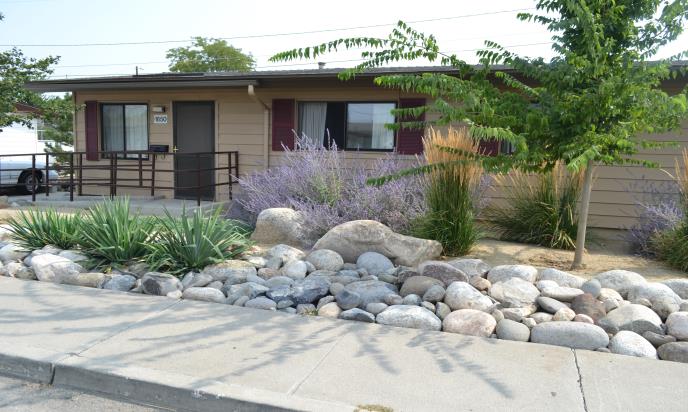 RHA
Quasi-Government Agency
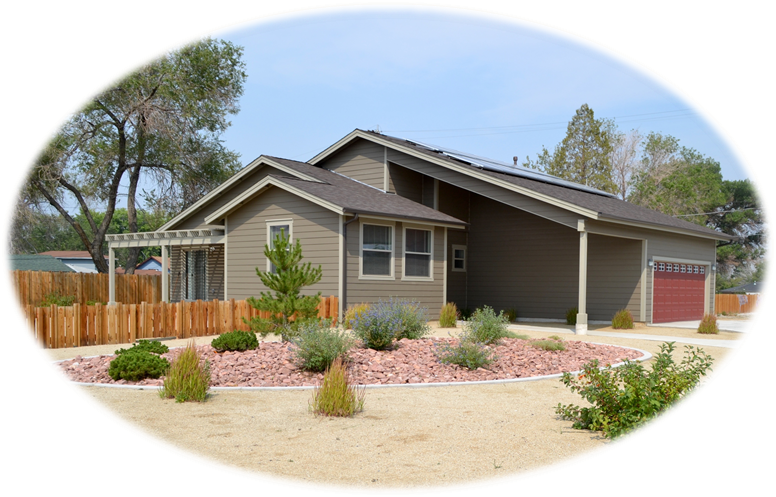 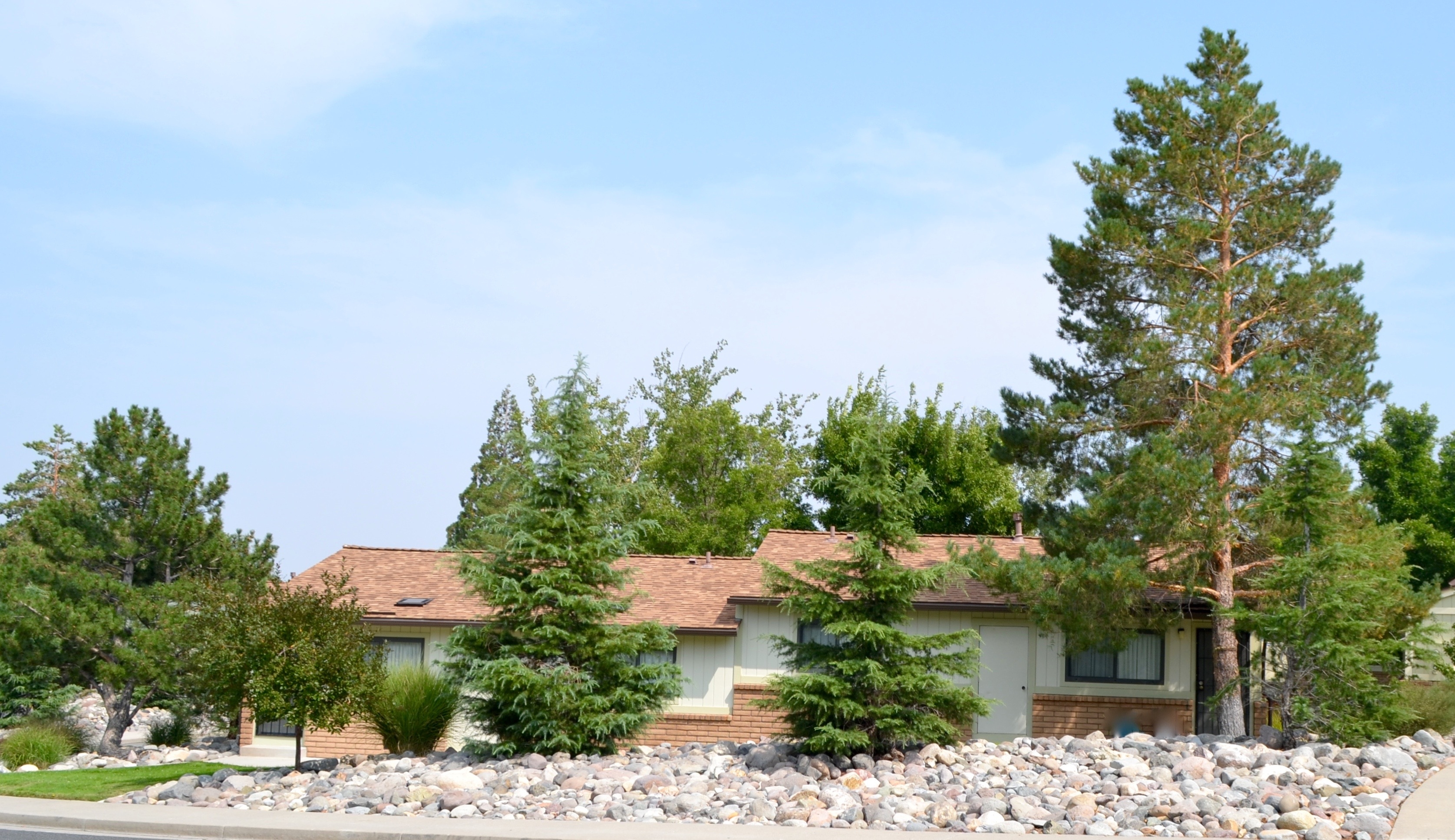 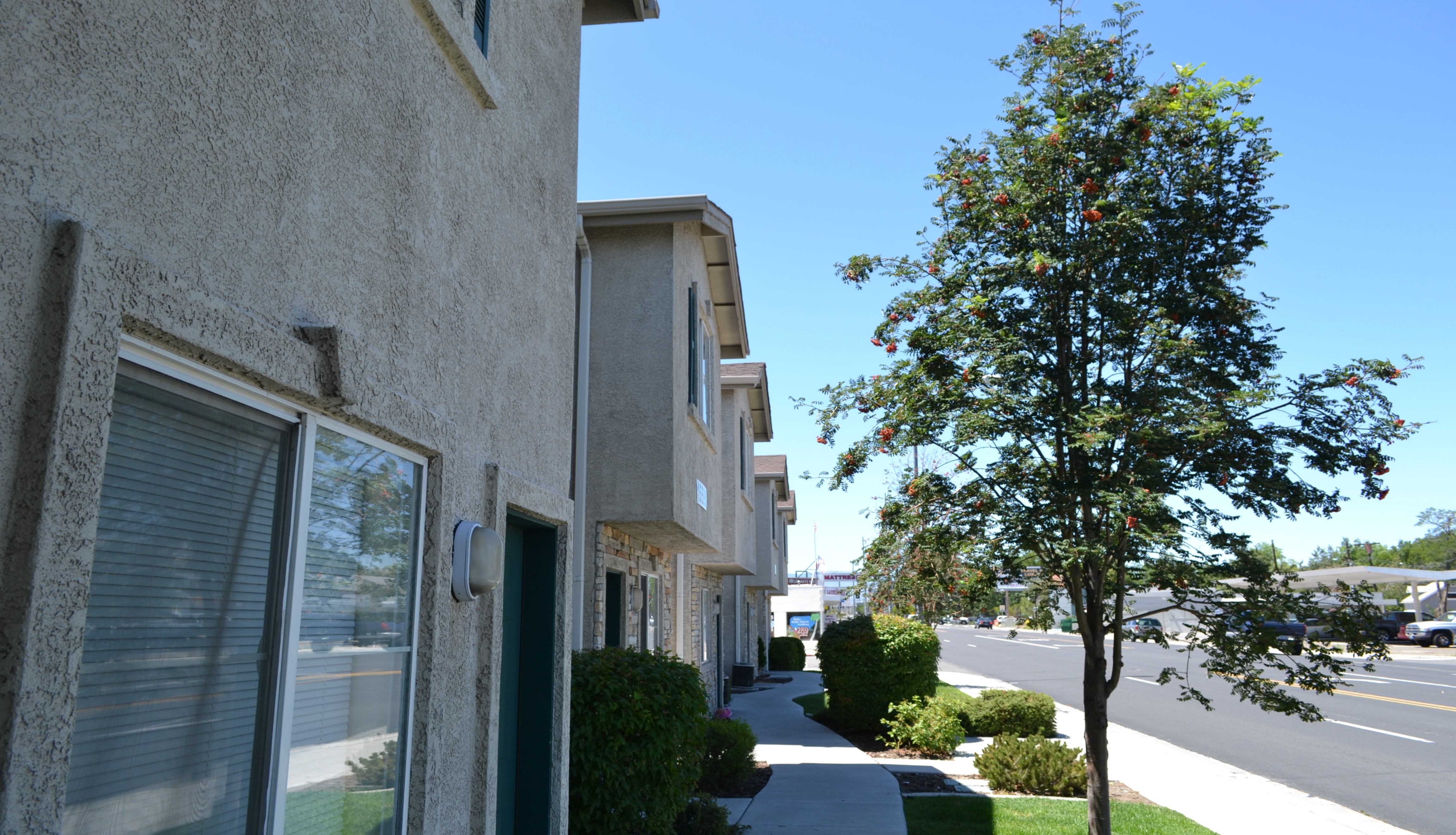 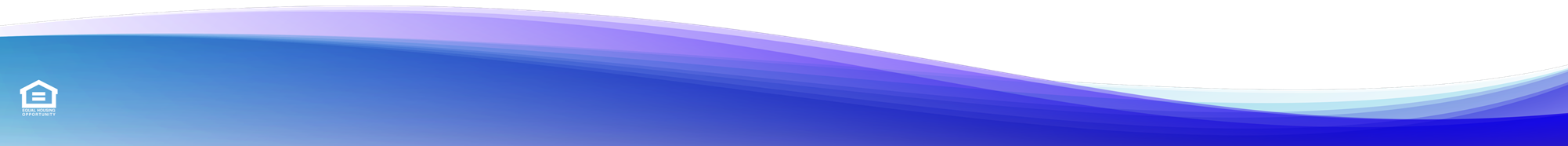 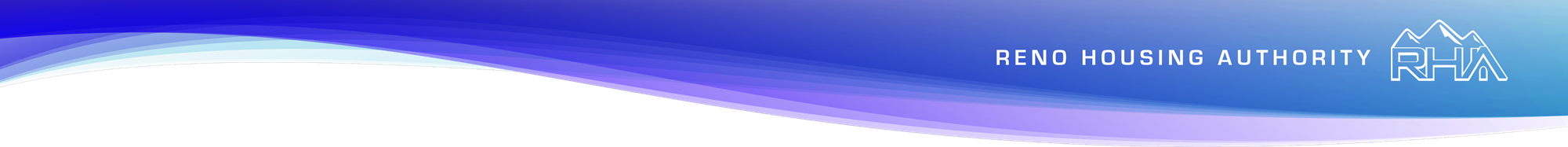 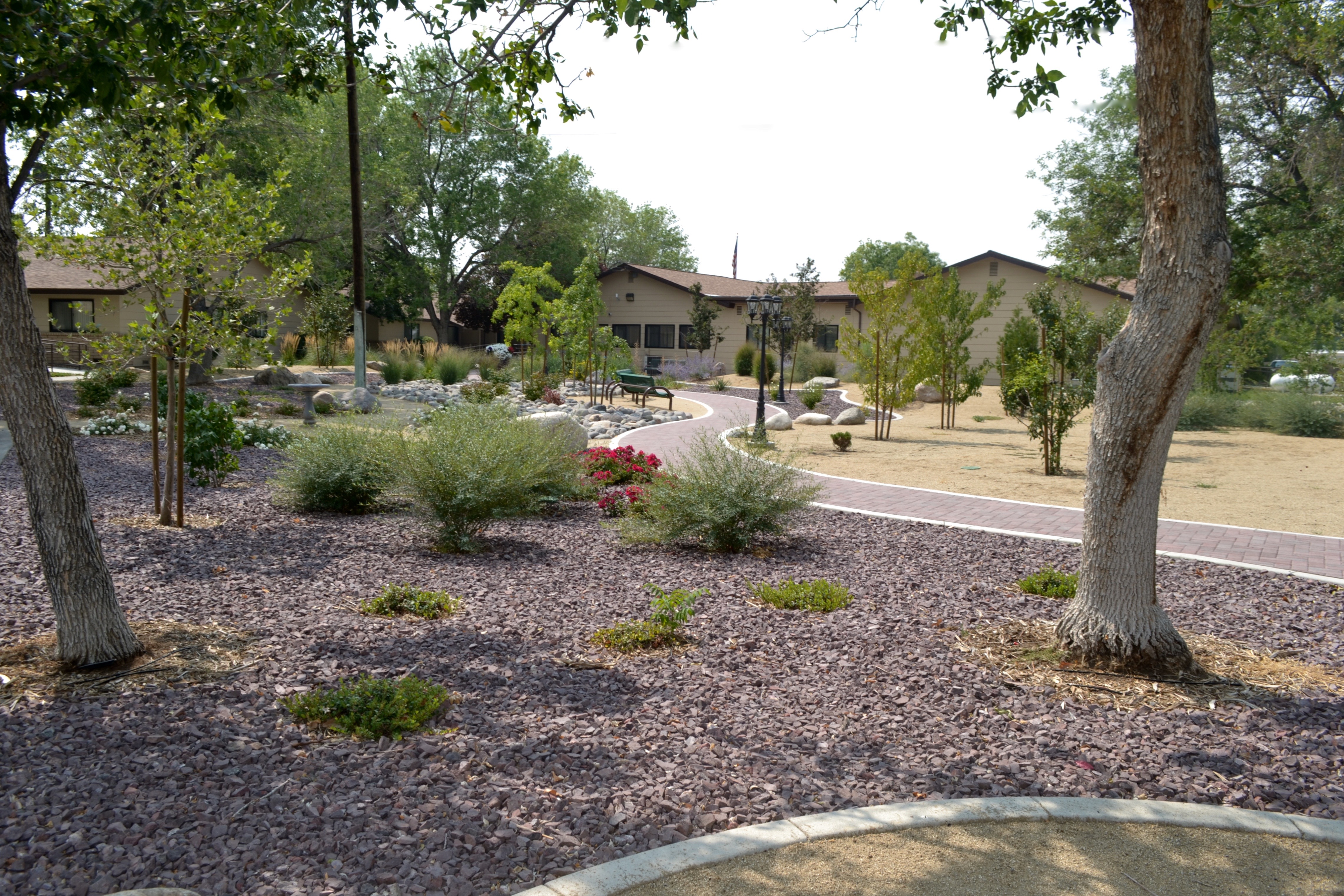 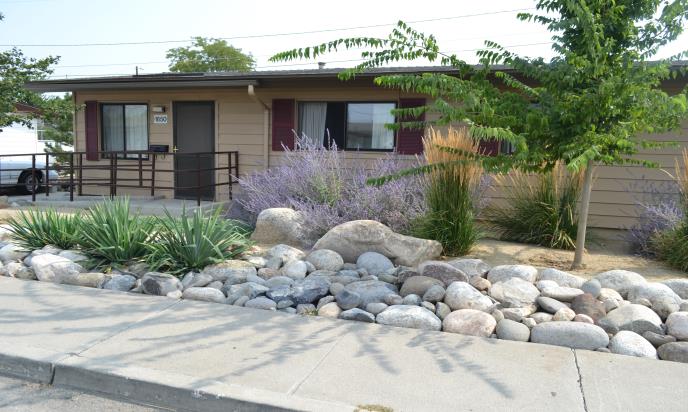 RHA
Quasi-Government Agency
Board Governed
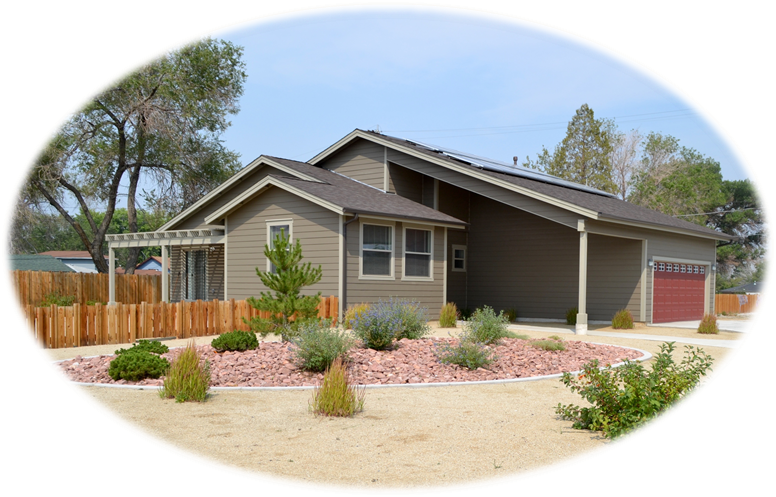 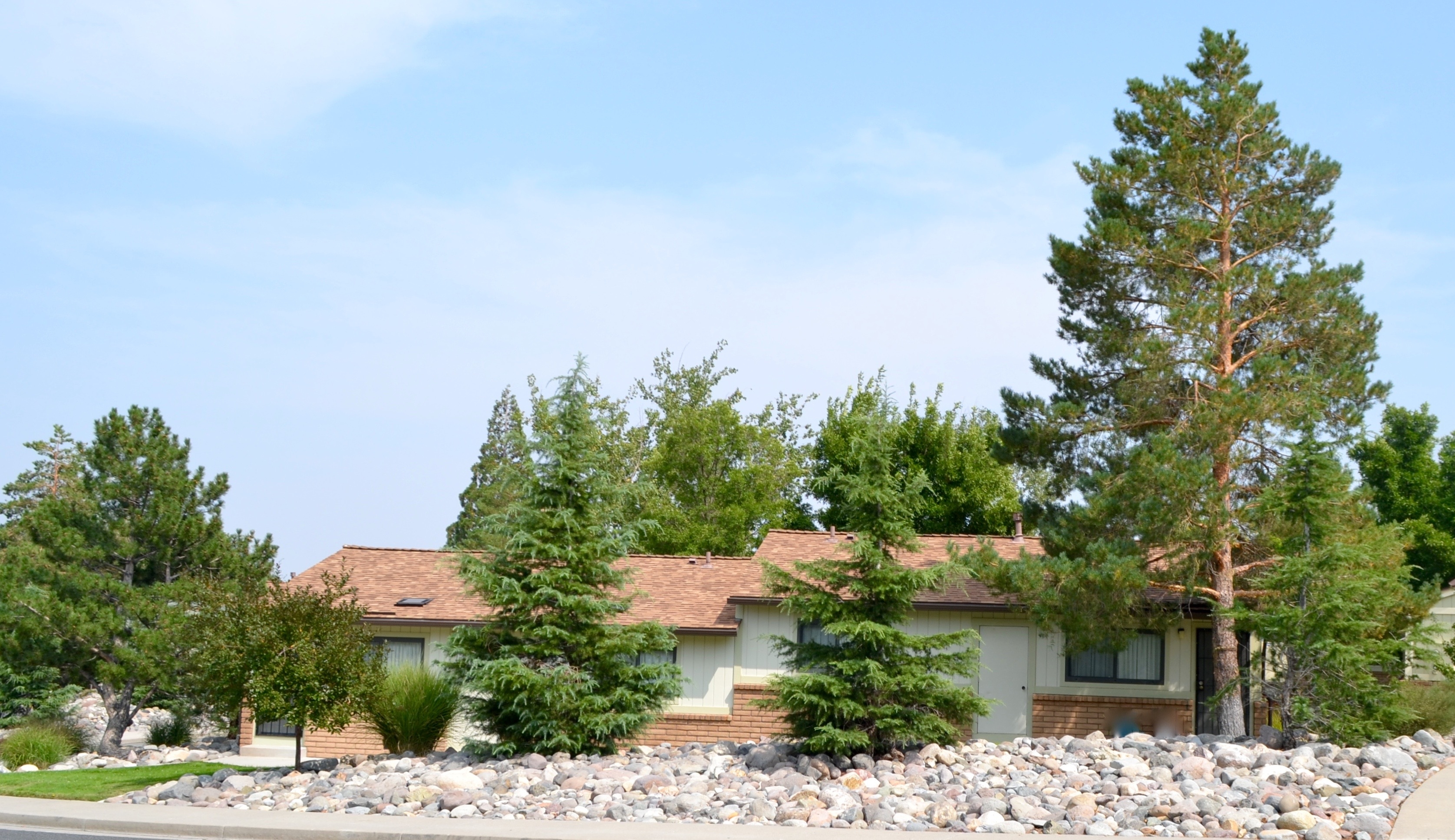 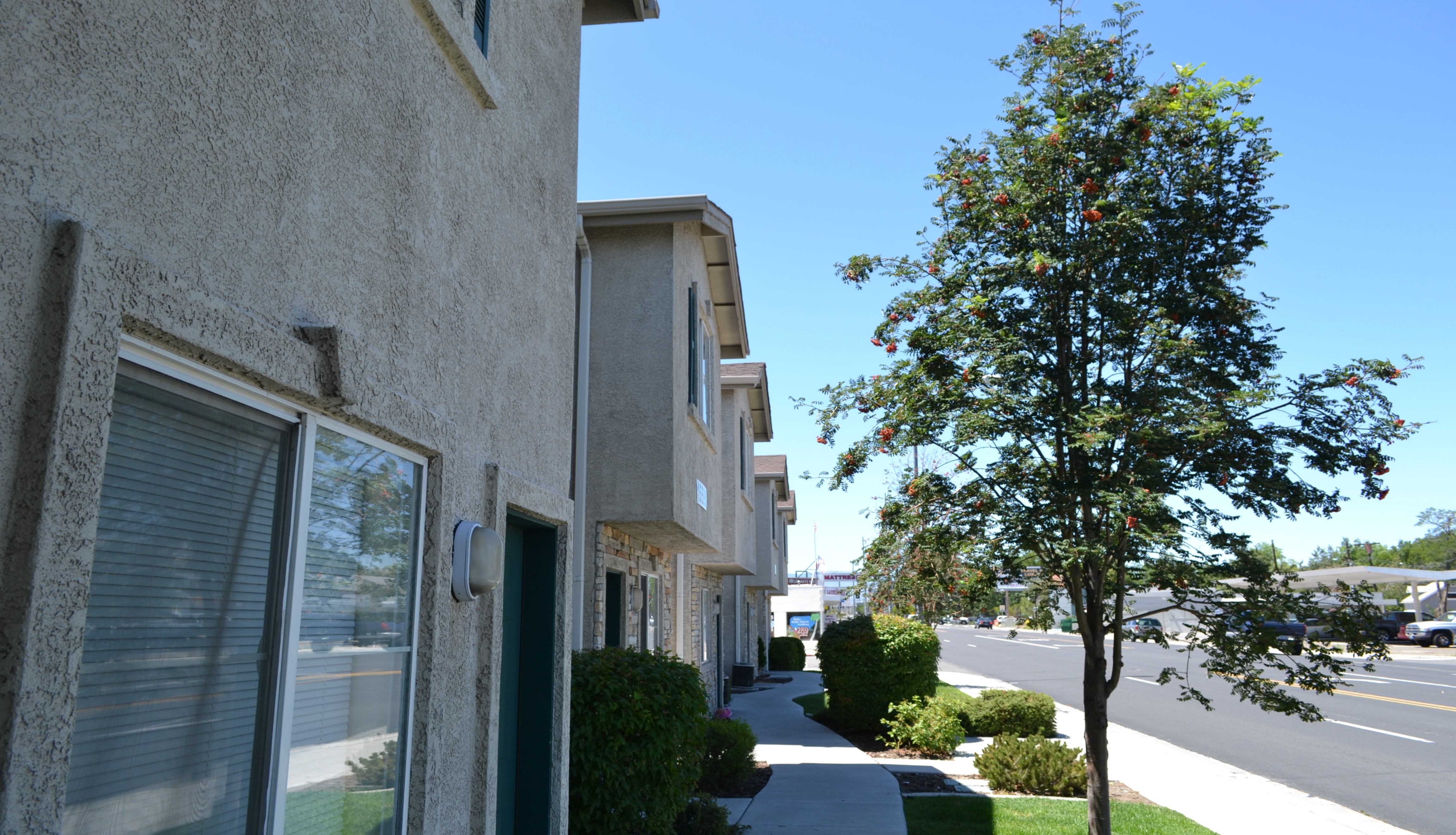 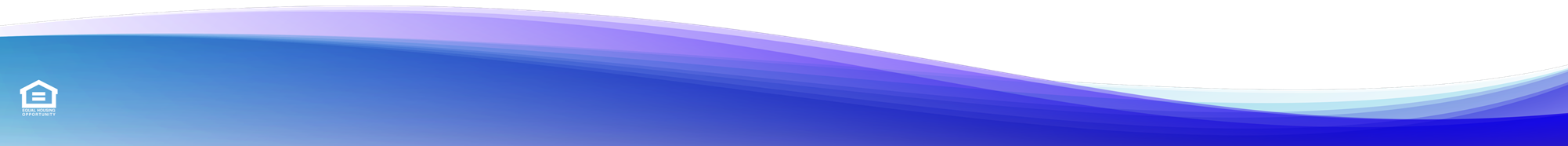 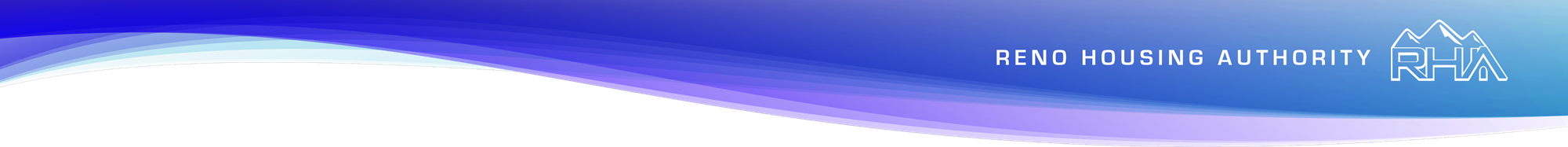 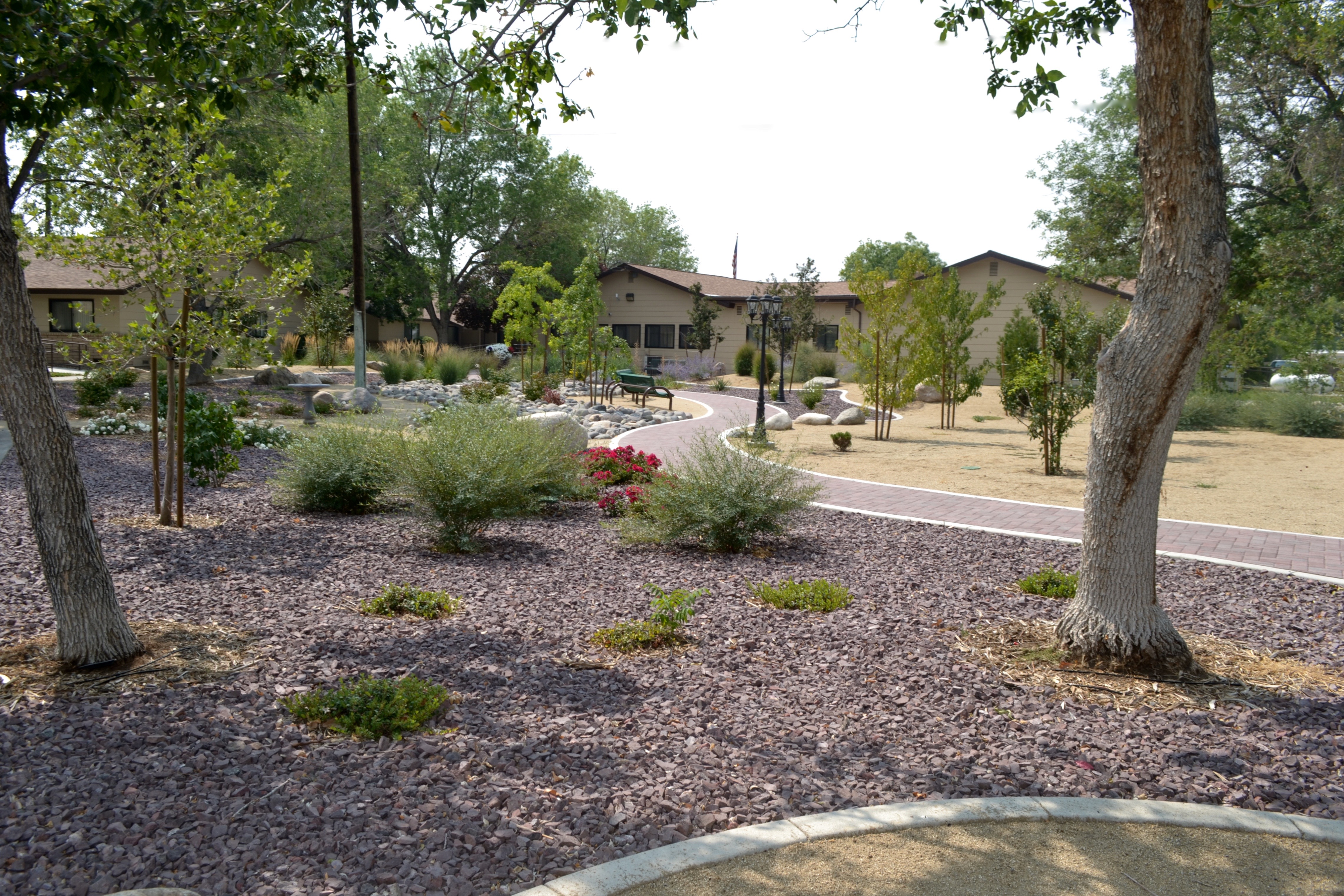 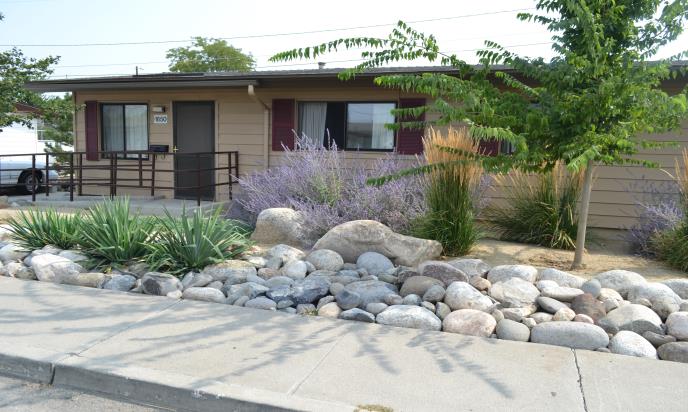 RHA
Quasi-Government Agency
Board Governed
Jurisdiction:  Reno, Sparks, Washoe County
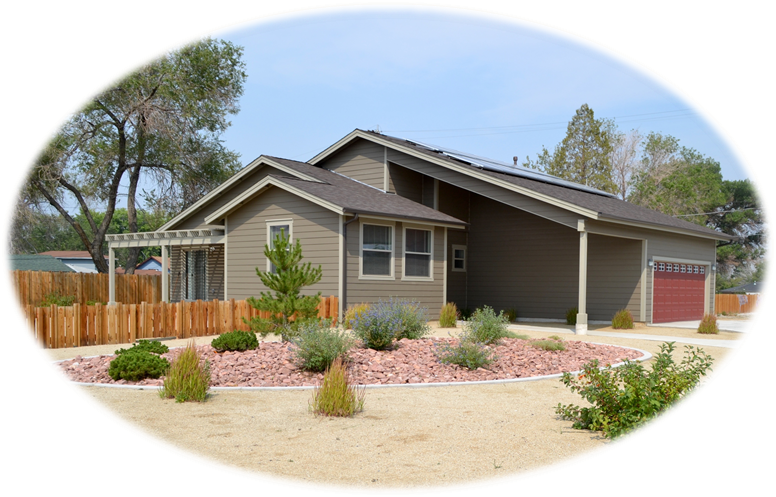 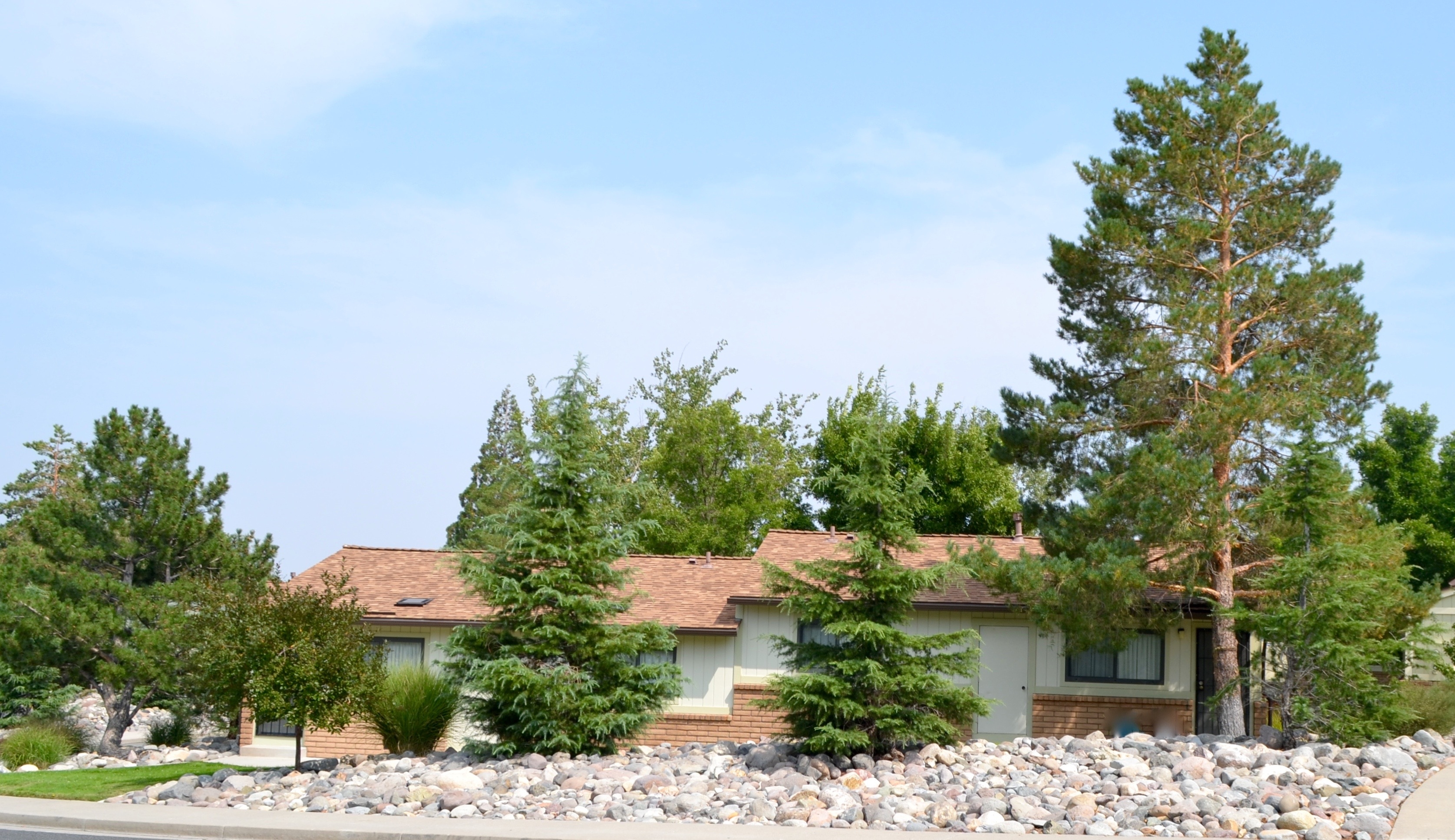 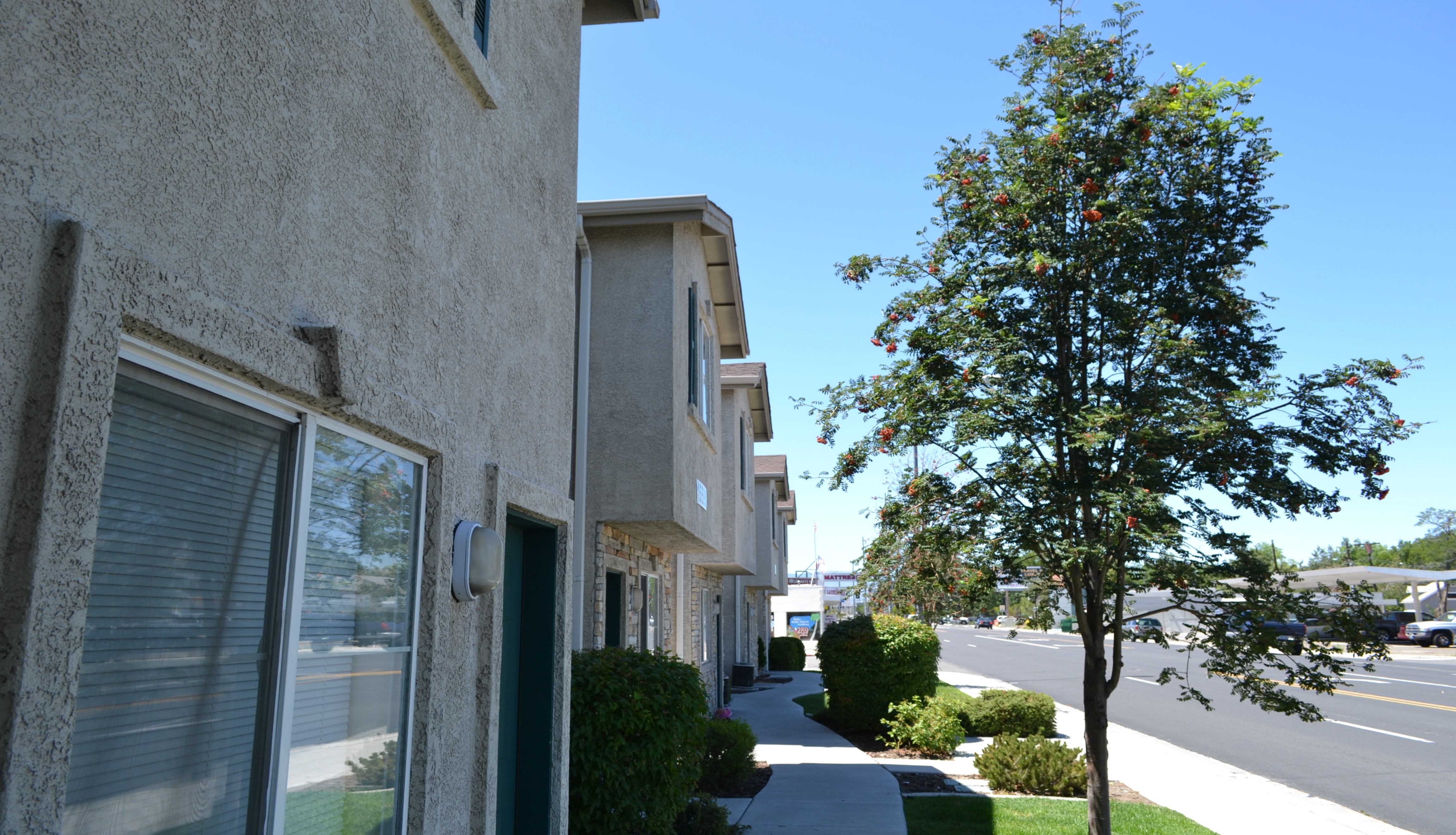 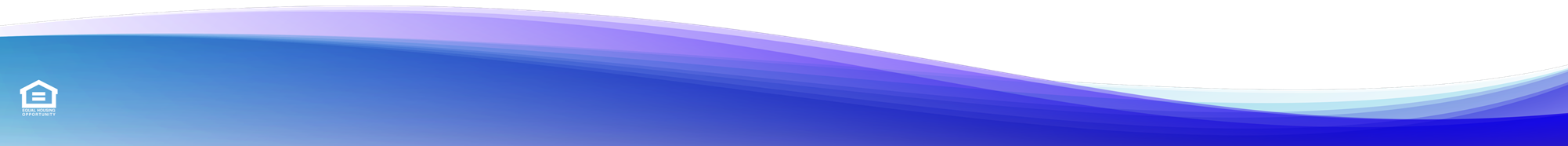 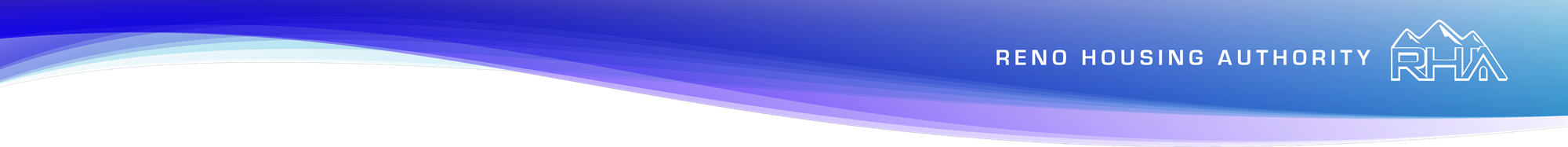 Community Partnerships
Multiply resources

Provide new clients for partners

Tenants receive services

Prevent duplication of services
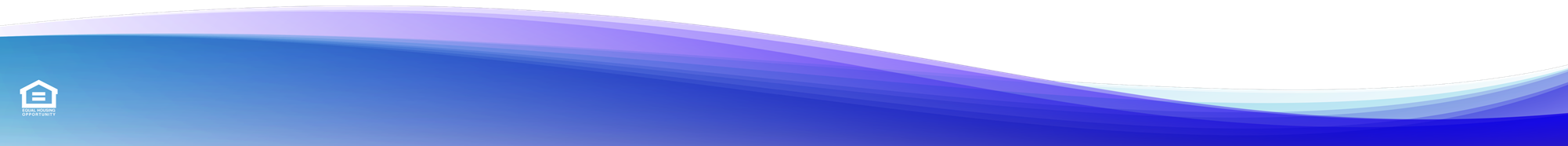 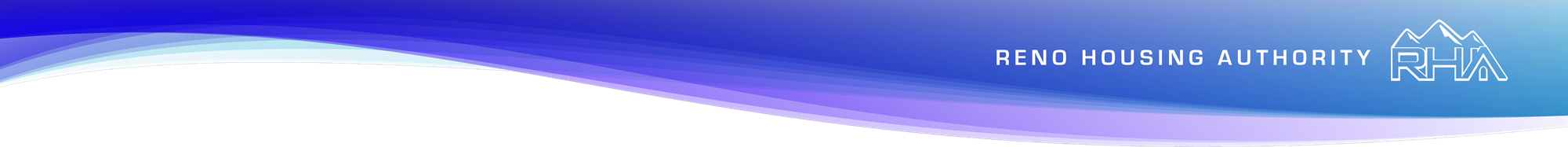 Community Partners
Aging and Disability Resource  
  Center
Advocate for Elders for the   
  State of Nevada
Care Chest of Sierra Nevada
Casa de Vida
Community Services Agency
Department of Veterans 
  Affairs (VA)
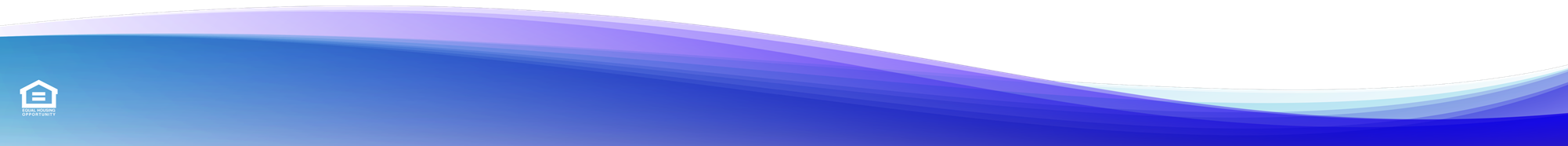 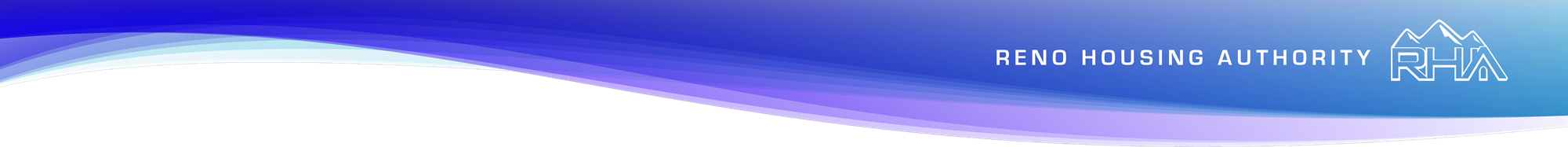 Community Partners
Domestic Violence Resource 
  Center (formally CAAW)
Financial Guidance Center
Food Bank of Northern 
  Nevada
Job Opportunities In Nevada
Nevada JobConnect
Nevada Division of Welfare
Northern Nevada HOPES
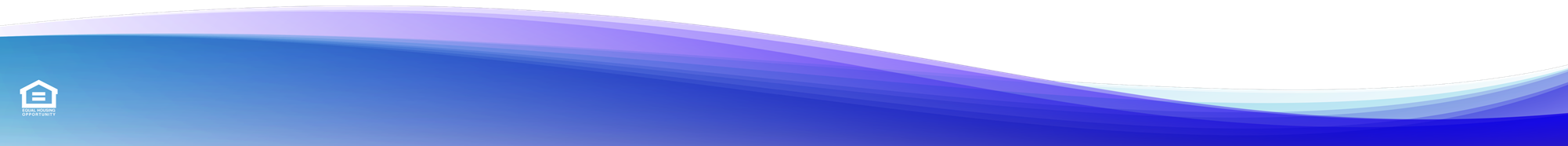 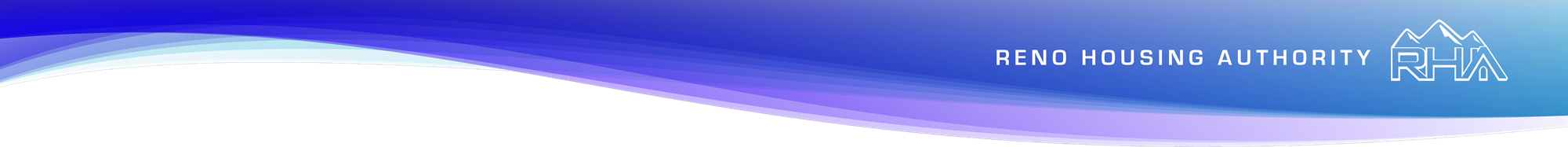 Community Partners
Reno Police Department
Rotary Club of Reno
Safe Embrace
Sierra Nevada Job Corps Veterans Administration 
Washoe County Health 
  Department
Other Local Nonprofit 
  Organizations
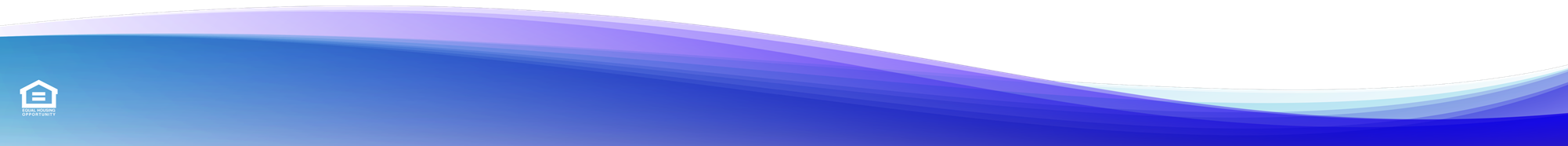 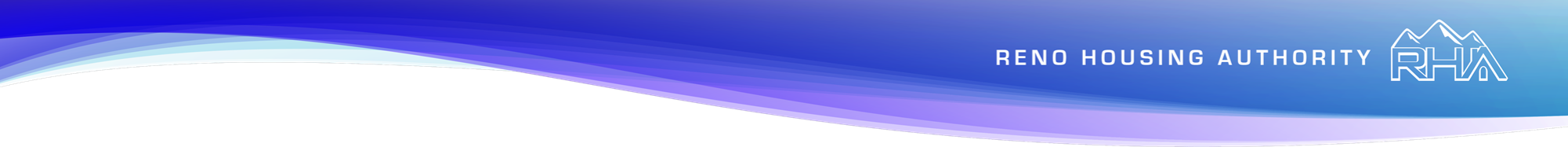 Public Housing
Mineral Manor
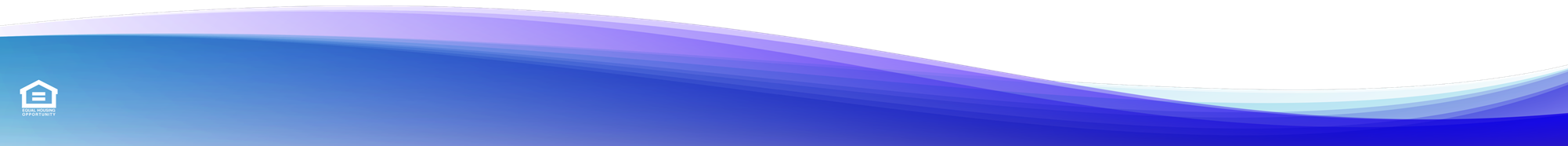 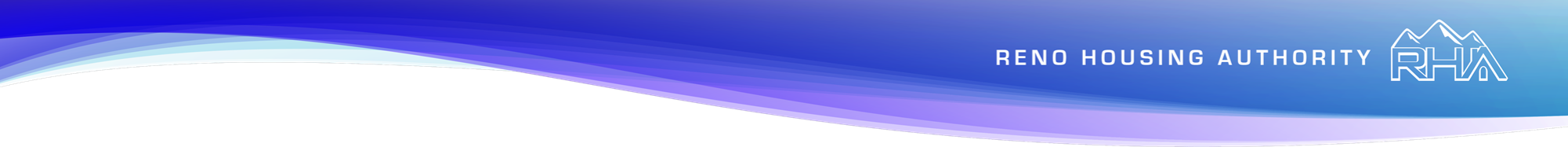 Market Rate
Housing
Prater Way Apartments
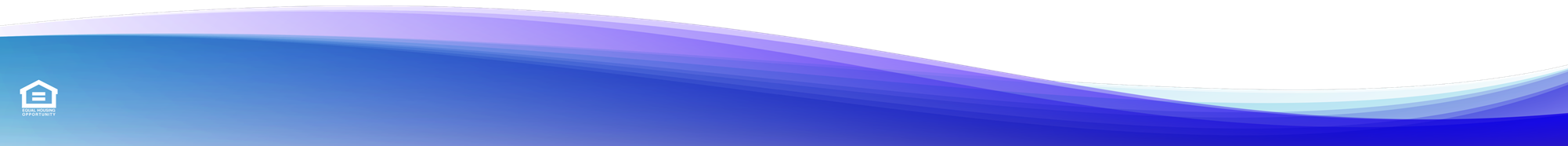 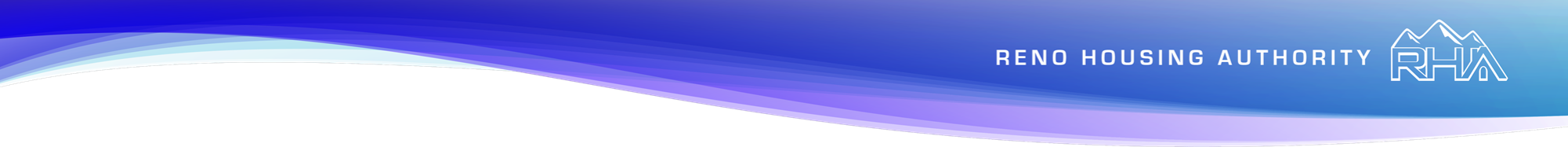 Housing Choice Vouchers
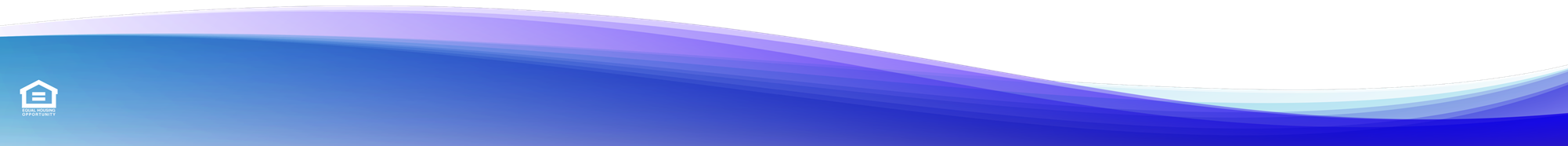 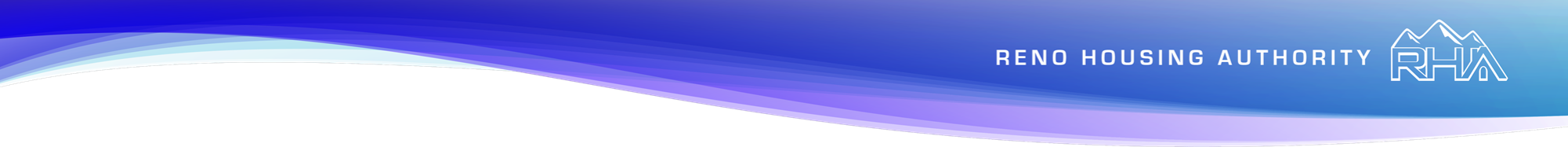 Housing Choice Vouchers
“Section 8” vouchers
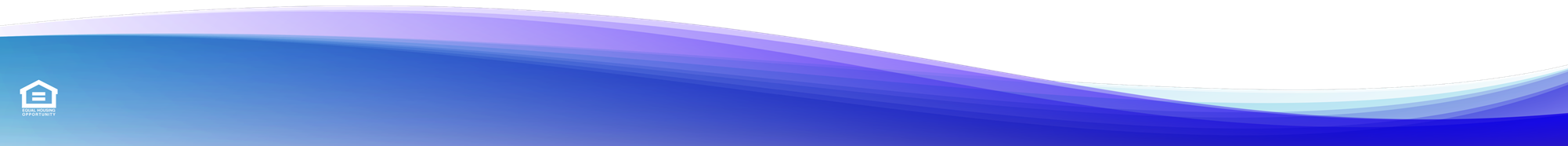 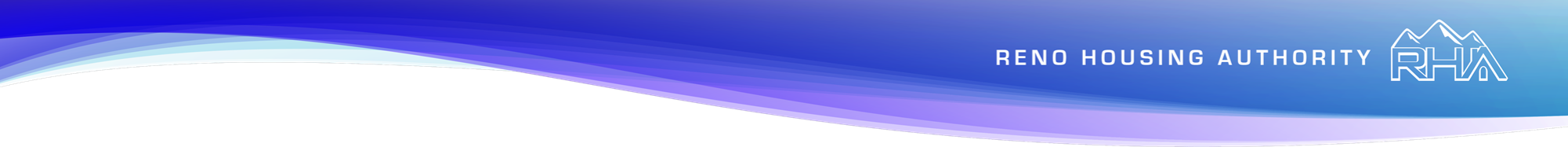 Housing Choice Vouchers
“Section 8” vouchers

Pay a portion of monthly rent
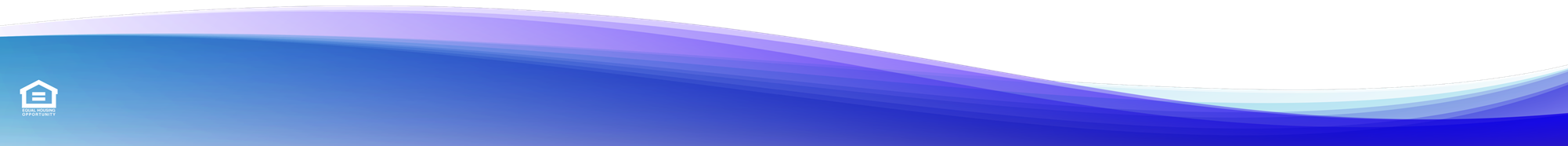 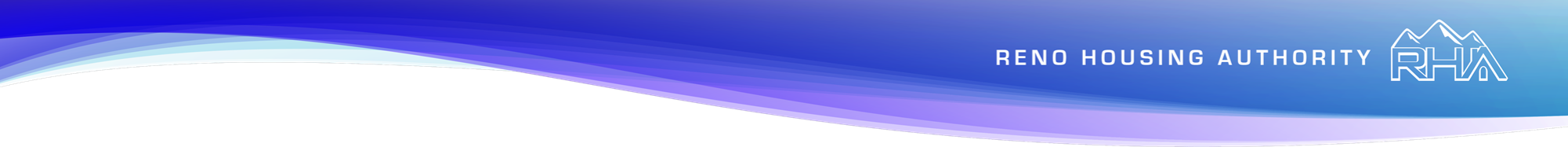 Housing Choice Vouchers
“Section 8” vouchers

Pay a portion of monthly rent

Allow choice of location
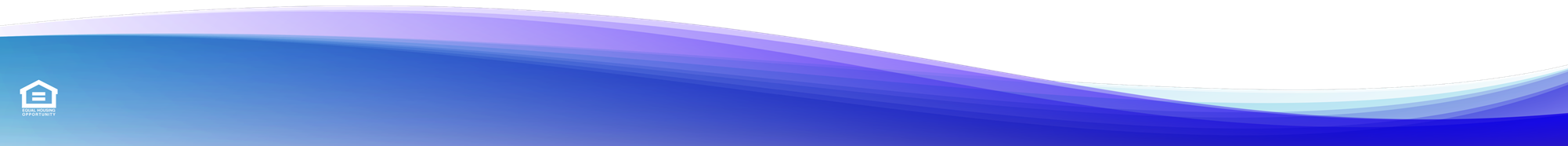 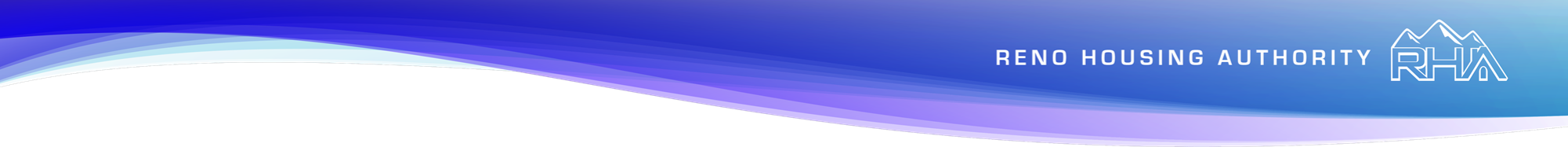 Housing Choice Vouchers
“Section 8” vouchers

Pay a portion of monthly rent

Allow choice of location

RHA determines participant eligibility and must approve unit
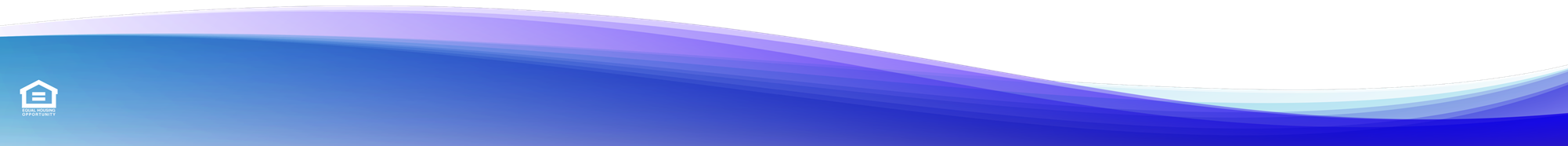 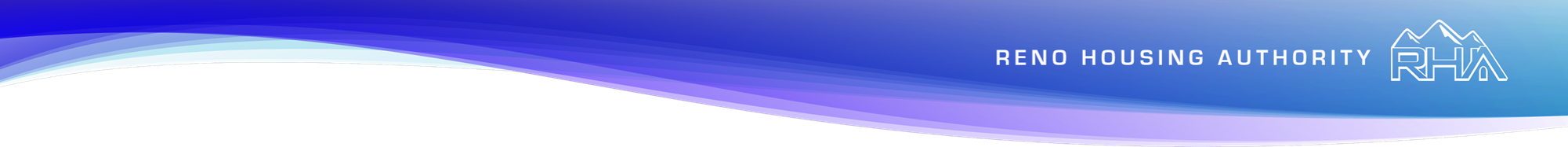 Our Residents
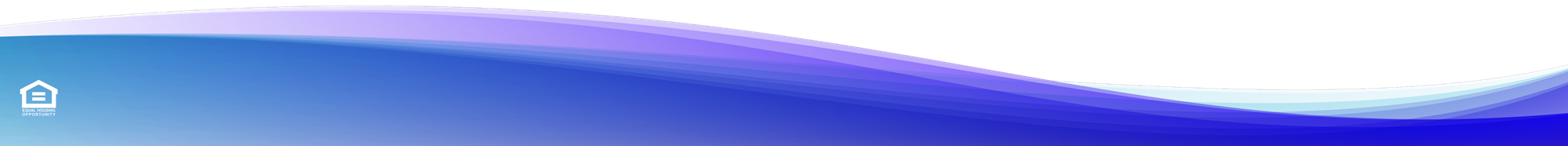 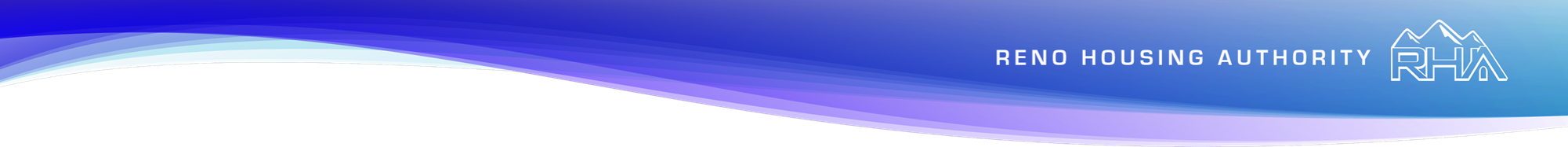 Our Residents
Our families make less than 30% of the area median (average) income.
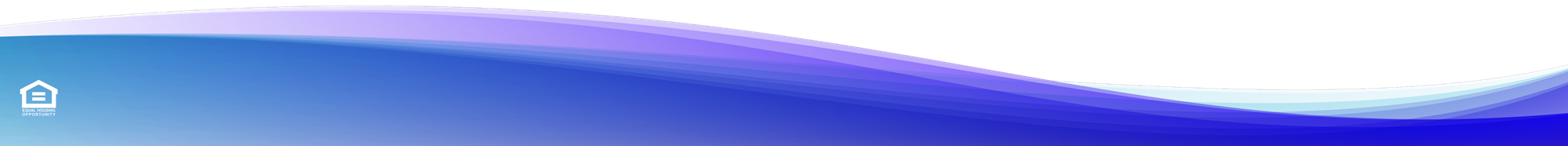 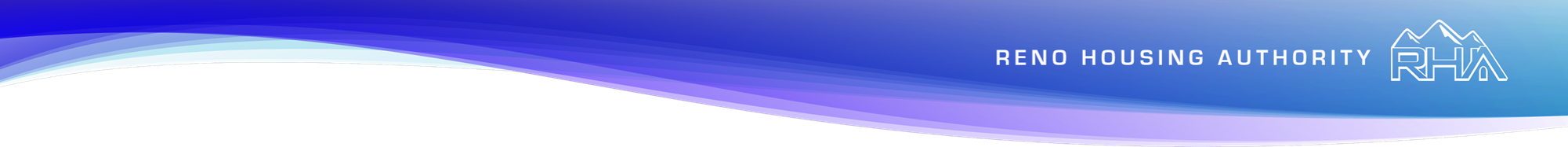 Our Residents
The median income for Washoe County is $73,500.

 

(family of four)
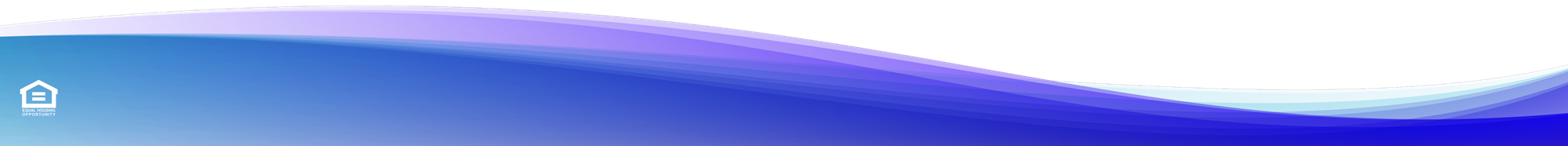 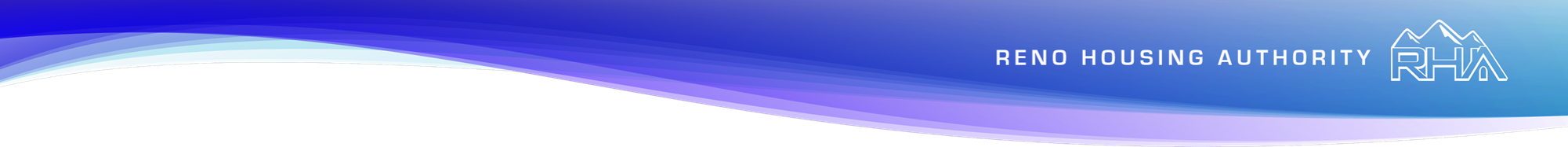 Our Residents
The median income for Washoe County is $73,500.

 Our families have incomes less than $22,050.

(family of four)
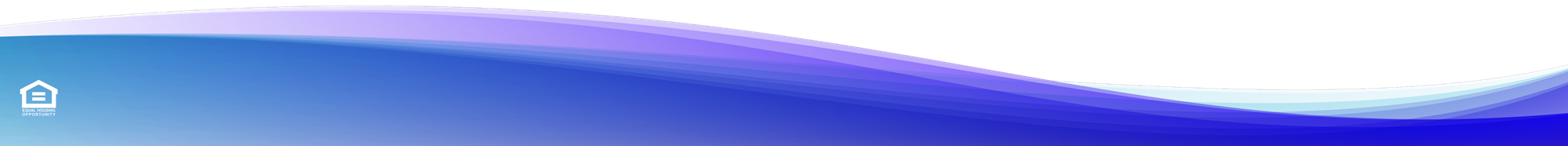 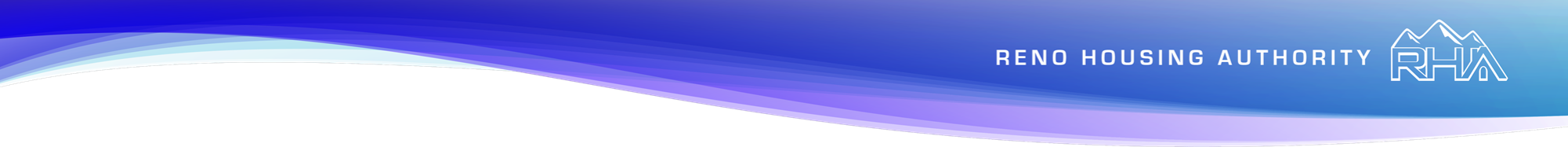 Our Residents
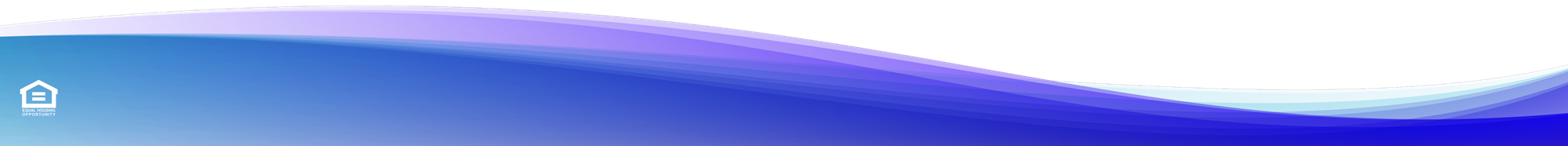 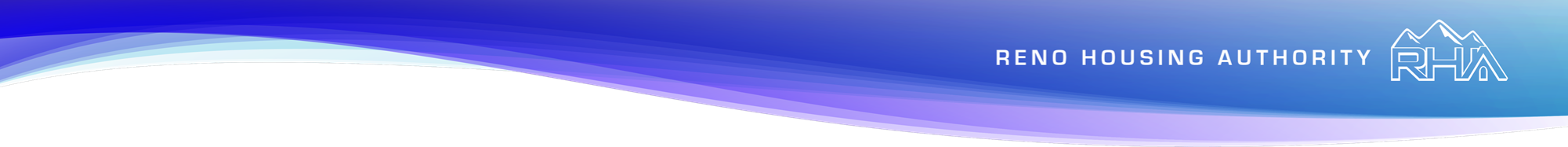 Programs for Residents
Family Self-sufficiency programs
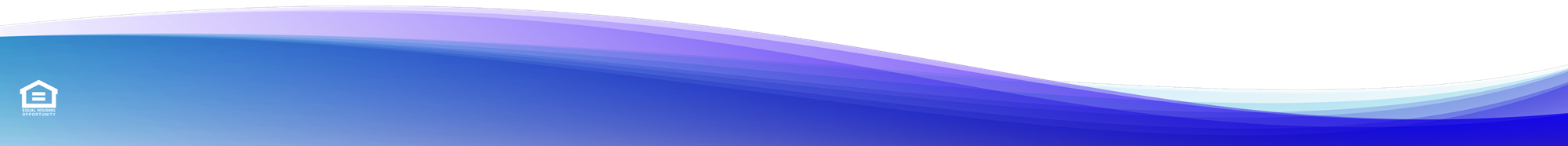 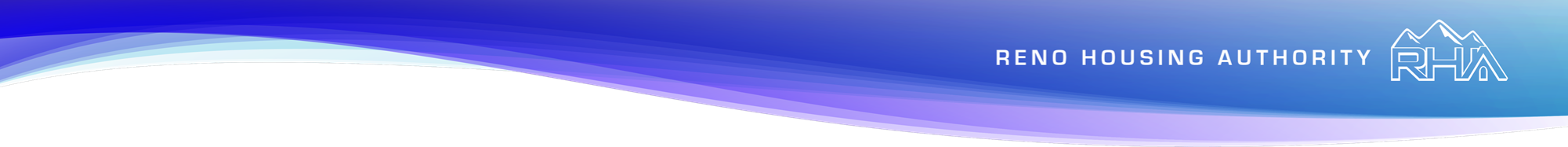 Programs for Residents
Family Self-sufficiency programs
Senior Services
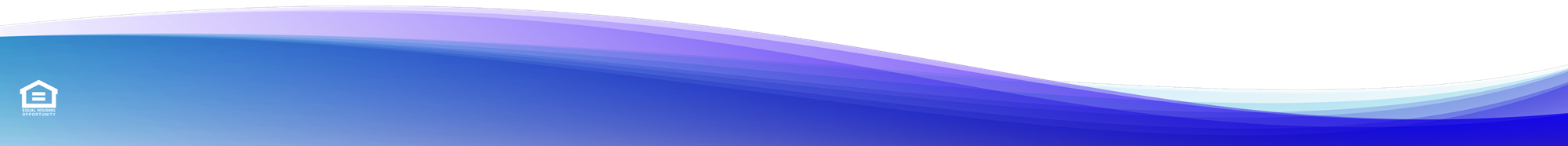 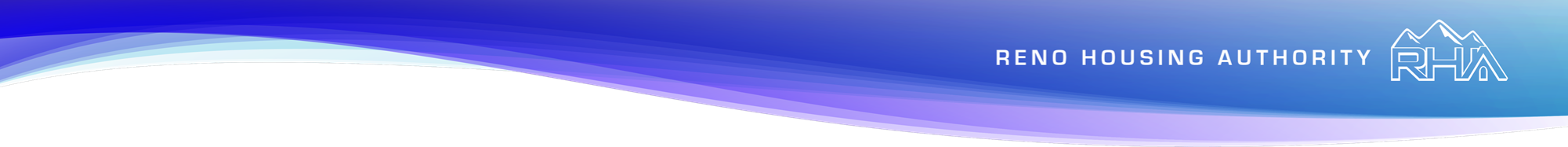 Programs for Residents
Family Self-sufficiency programs
Senior Services
Youth programs
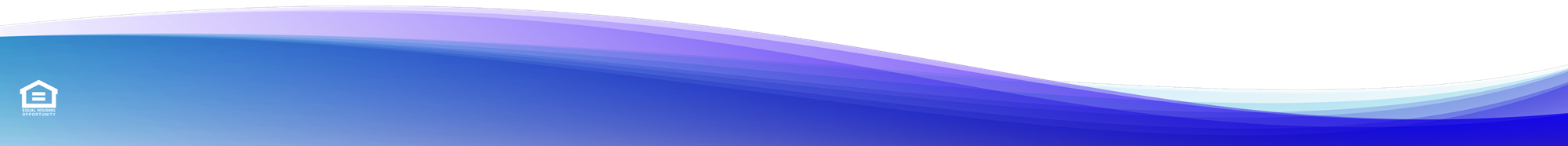 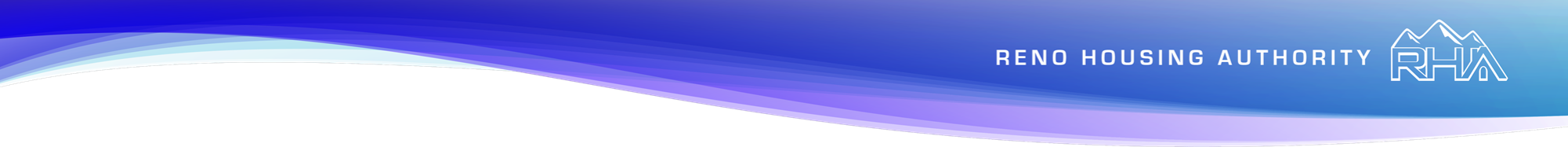 Affordable 
and 
Safe
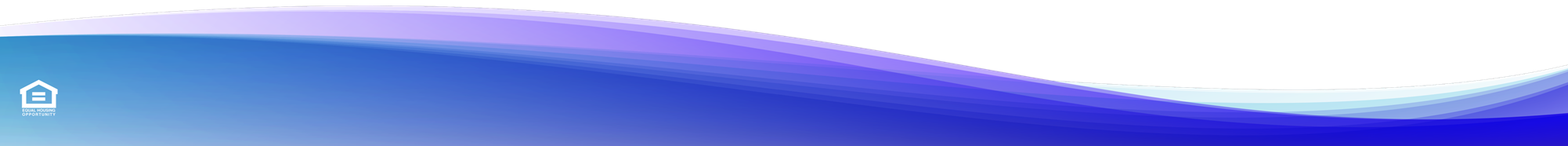 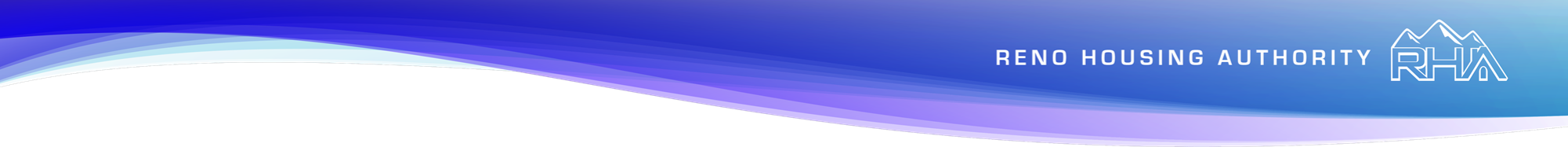 Safe
Criminal Background Checks

All residents
No violent crimes
No sex crimes
No drug crimes
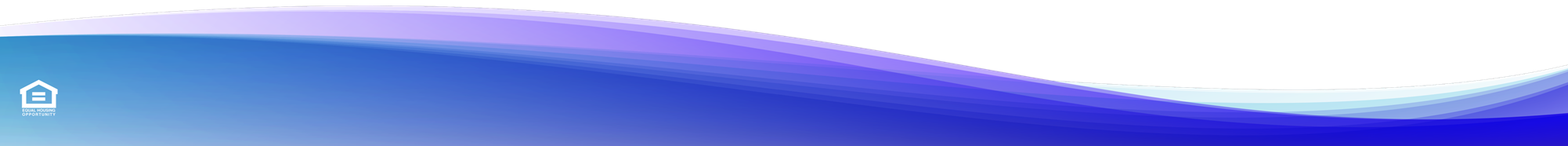 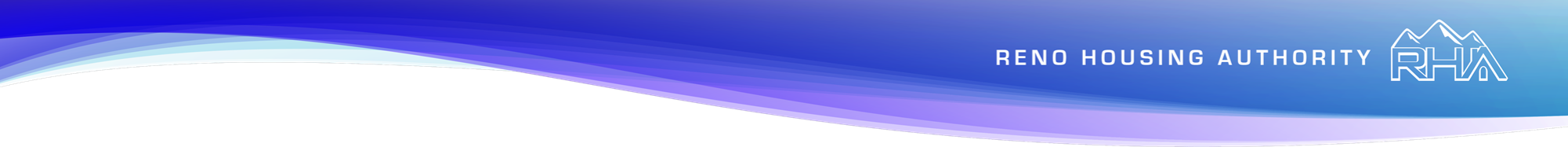 Success Stories
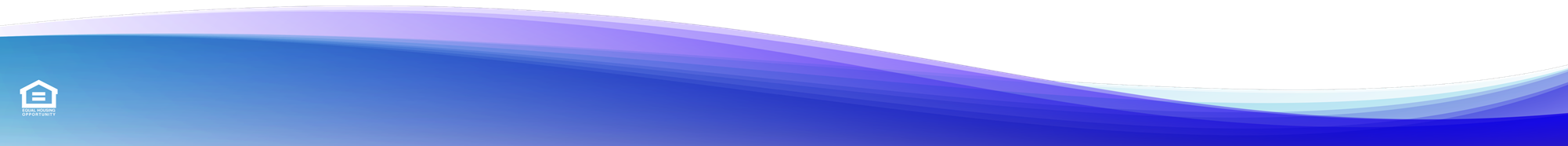 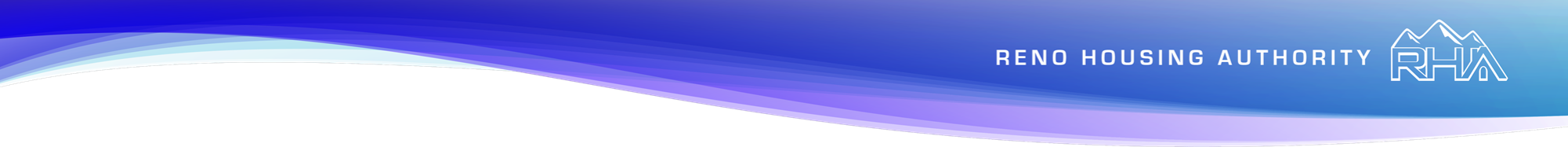 Success Stories
Steven Garcia
Family Self Sufficiency participant

High School Equivalency

Training at TMCC
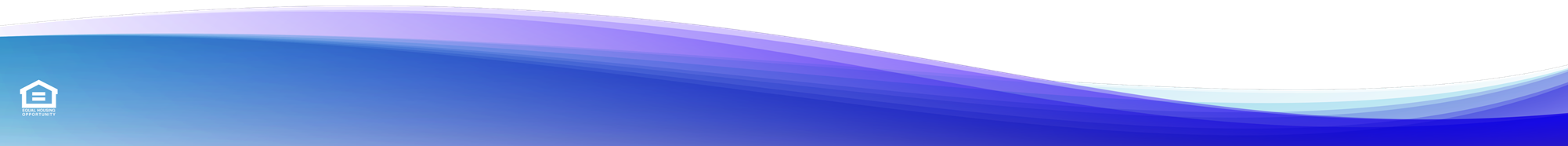 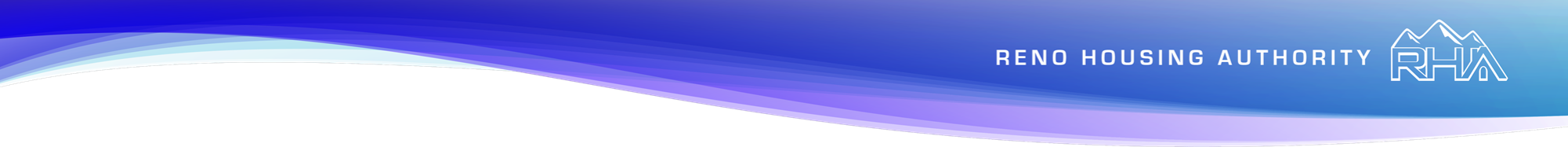 Success Stories
Autumn Gitthens
Family Self Sufficiency participant

Paying full rent

Saved $16,409 in escrow
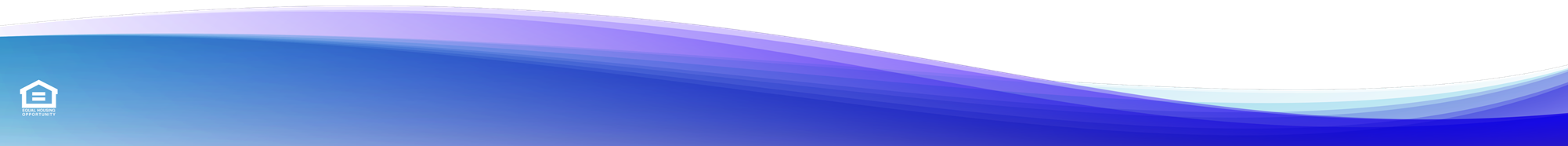 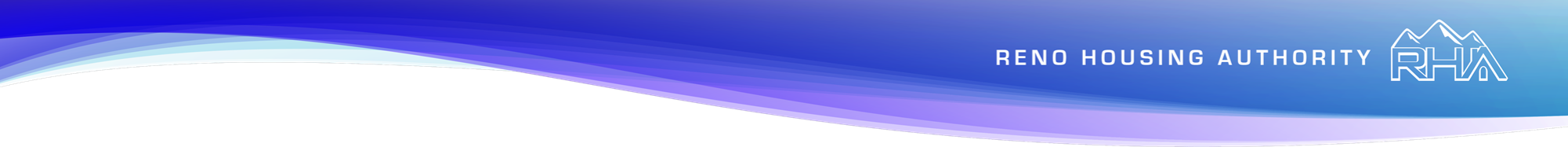 Neighborhood Stabilization Program
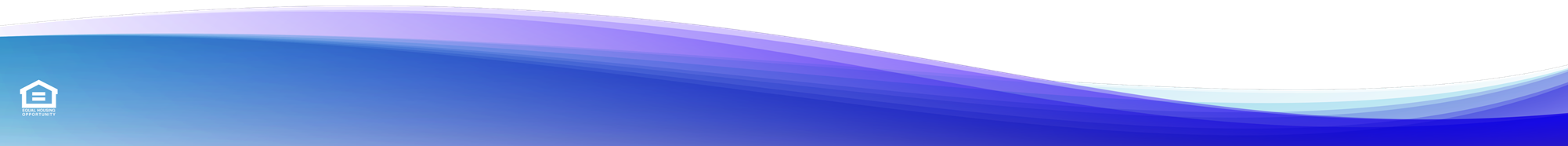 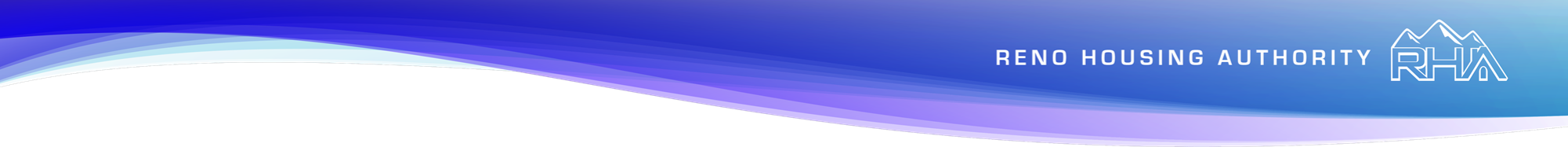 Neighborhood Stabilization Program
$22 million economic infusion during the recession
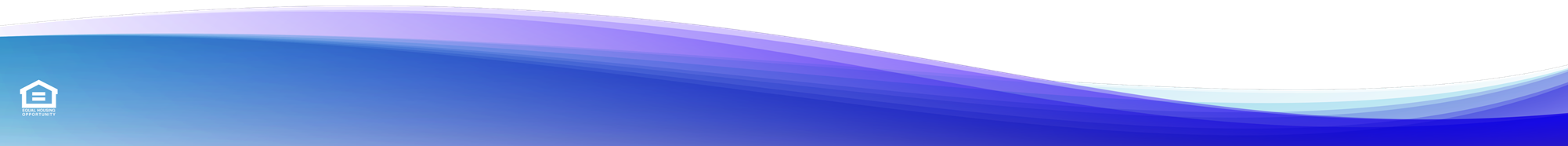 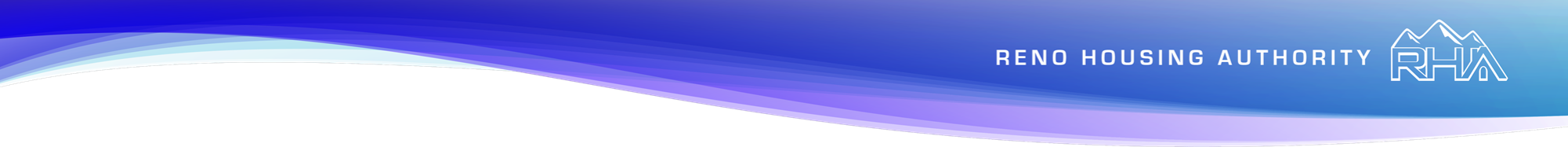 Neighborhood Stabilization Program
Cleaned up nuisance properties
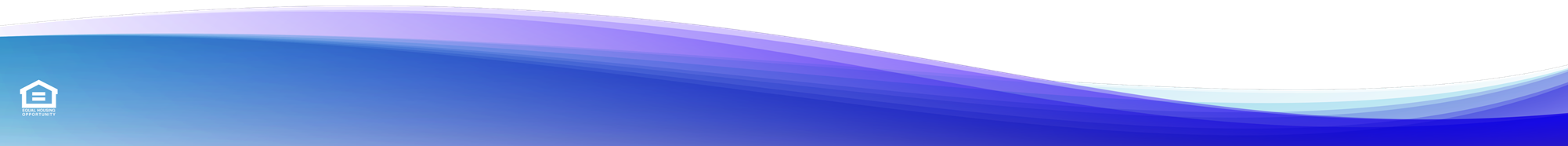 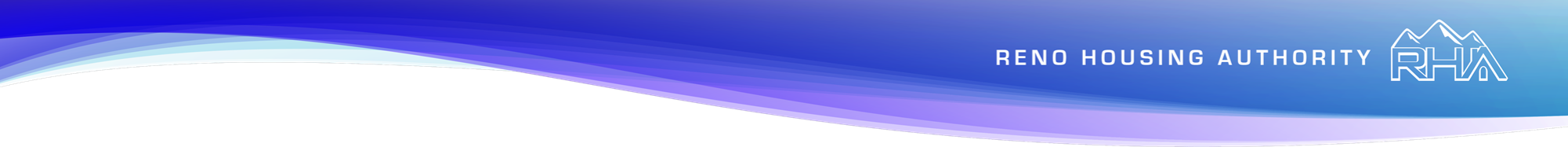 Neighborhood Stabilization Program
Cleaned up nuisance properties

Revitalized neighborhoods
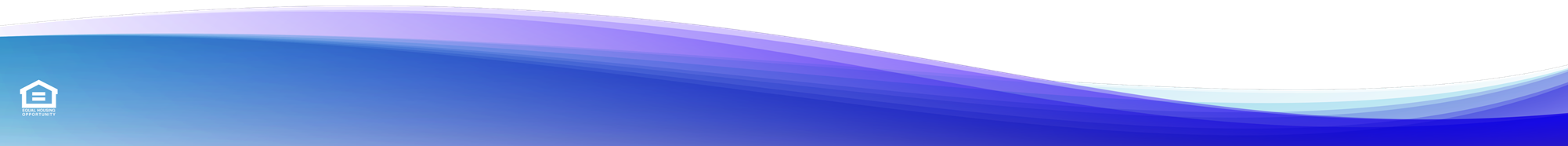 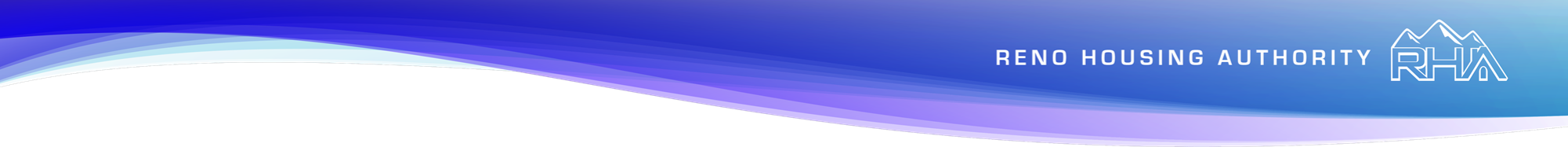 Neighborhood Stabilization Program
Cleaned up nuisance properties

Revitalized neighborhoods

Added 165 houses/duplexes to inventory
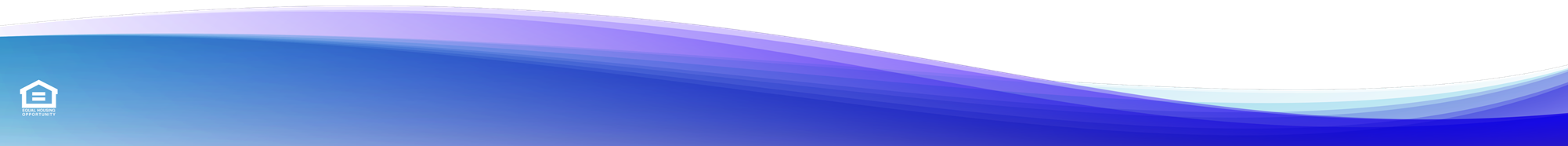 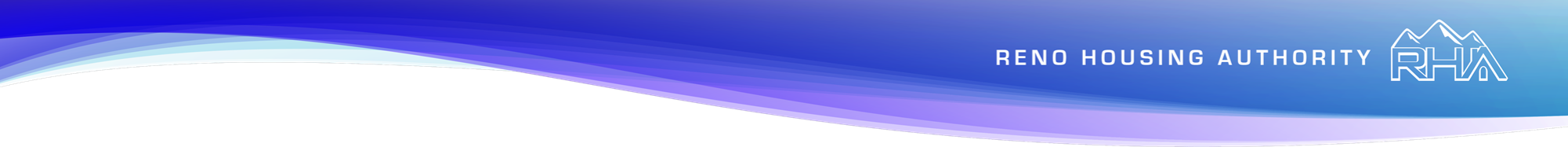 Top Performing Agency
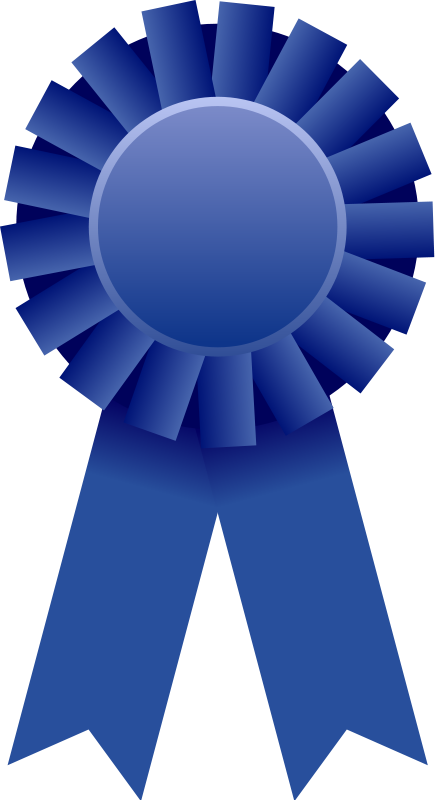 Based upon
Properties
Finances
Management
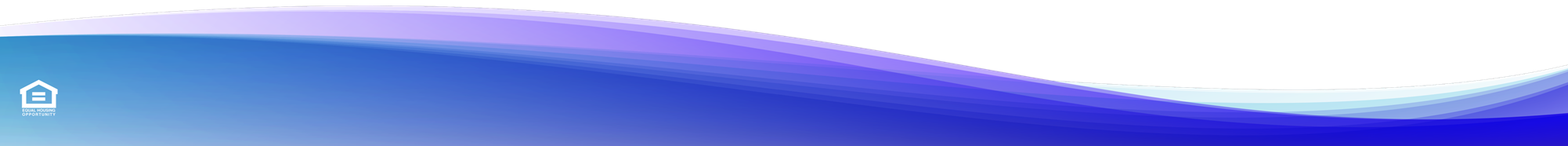 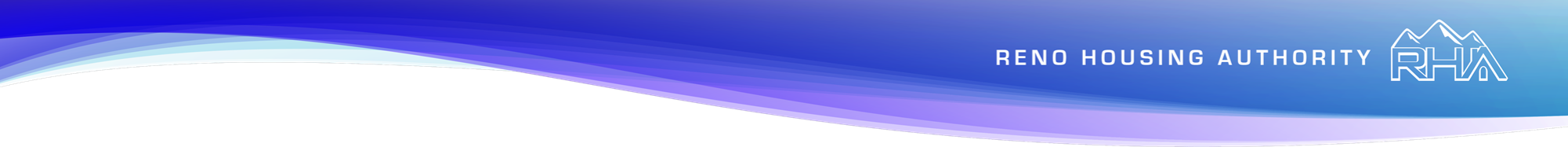 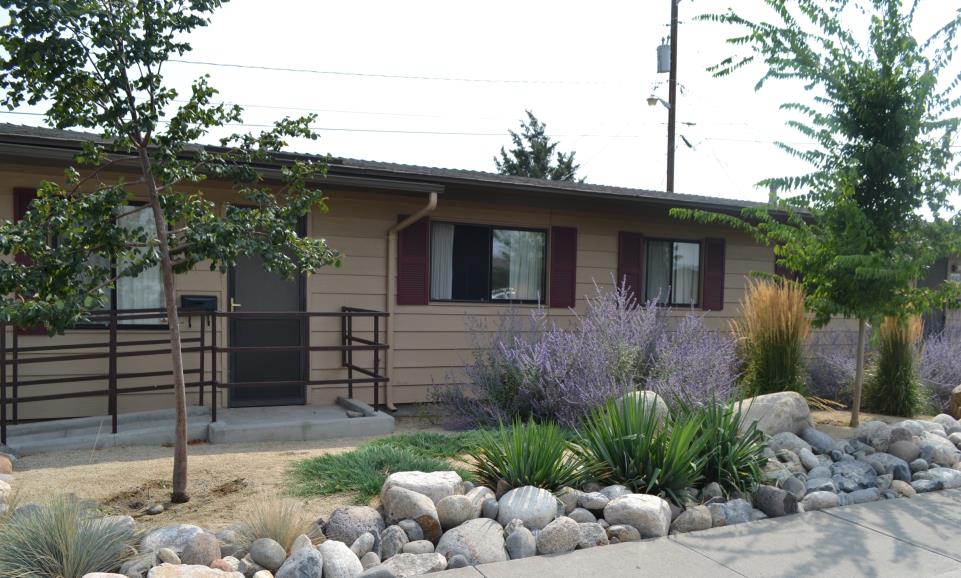 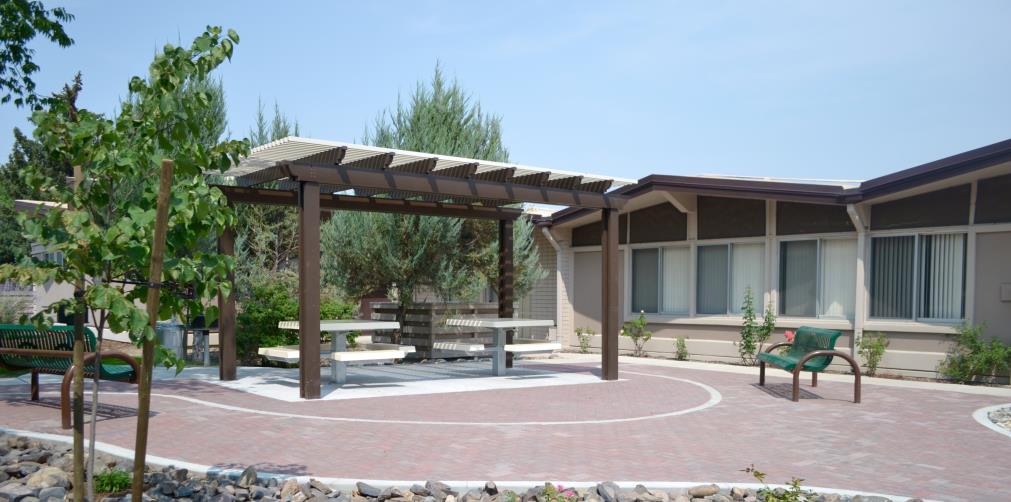 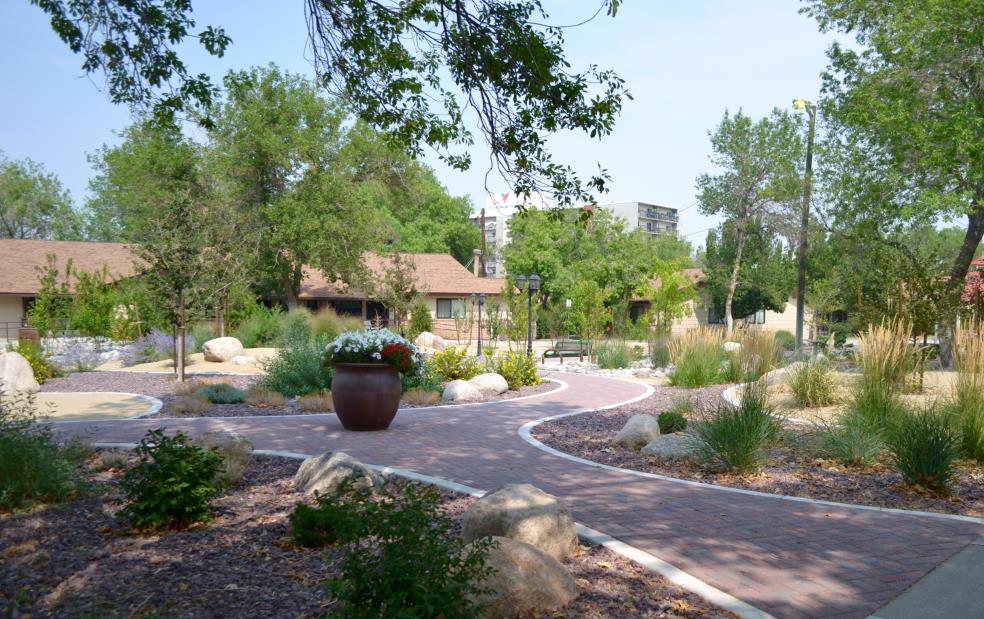 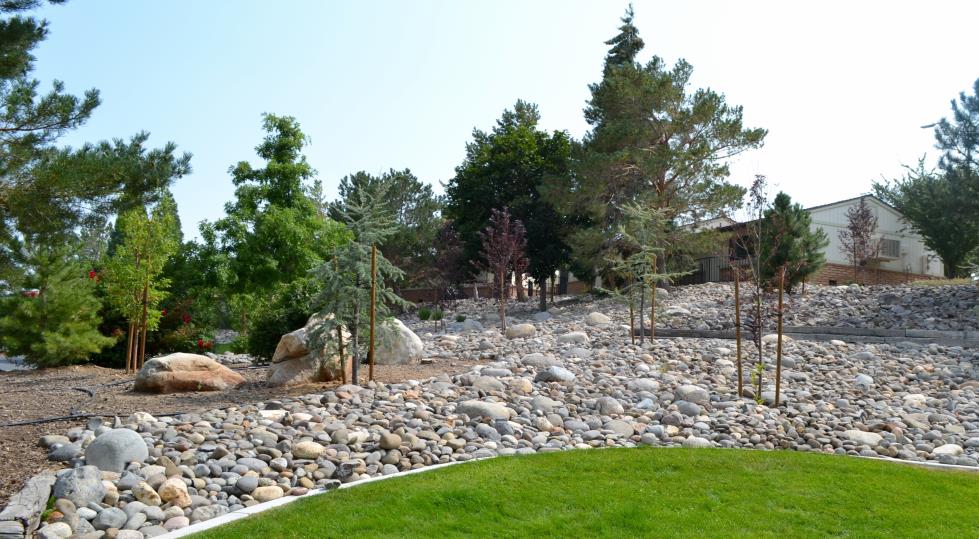 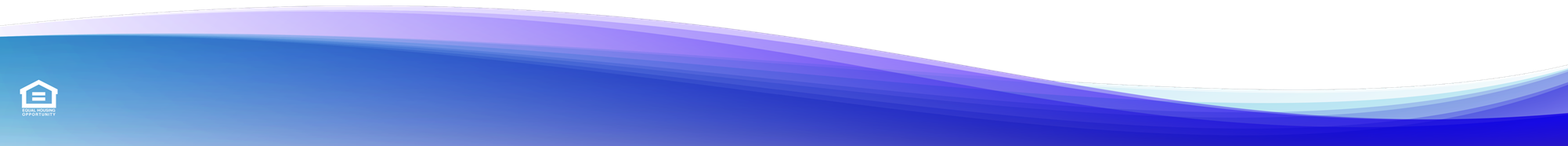 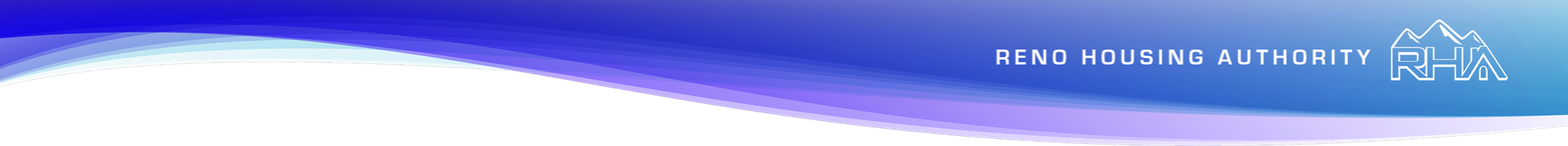 Reno Housing Authority
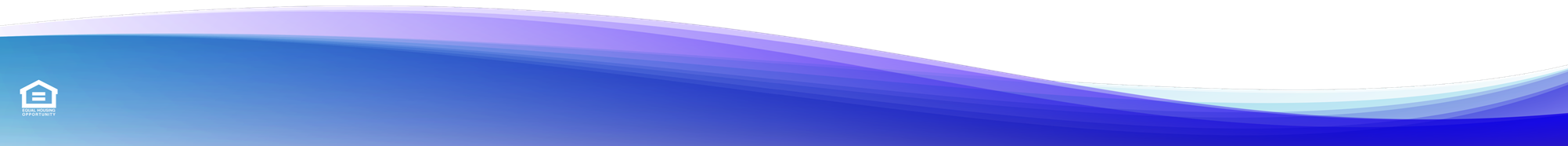 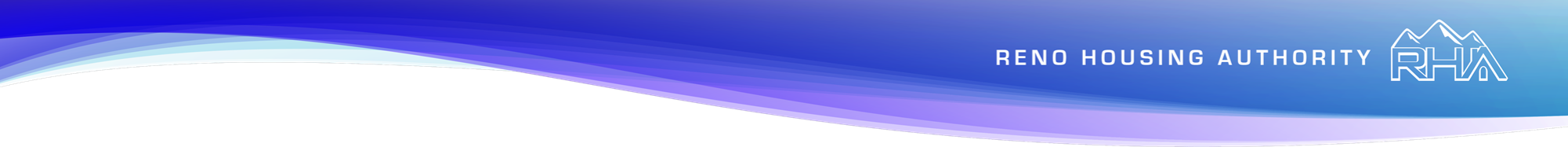 Waiting Lists
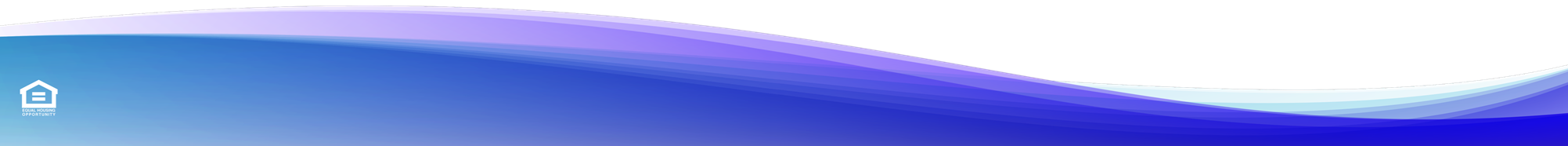 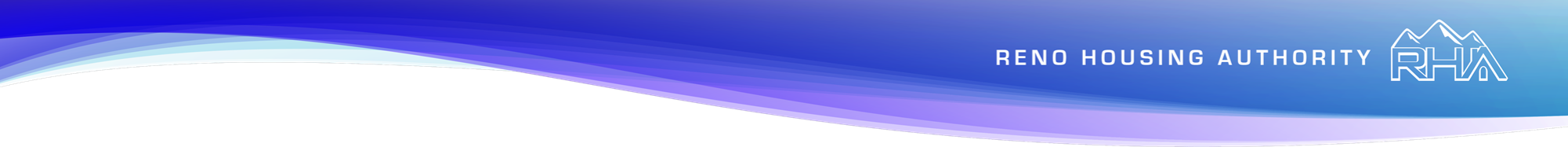 The Line
You are  
   here
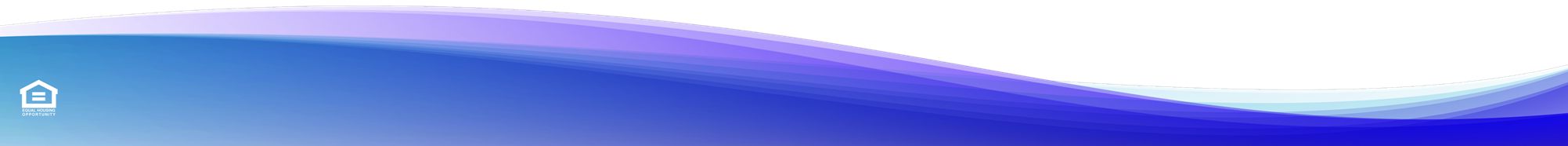 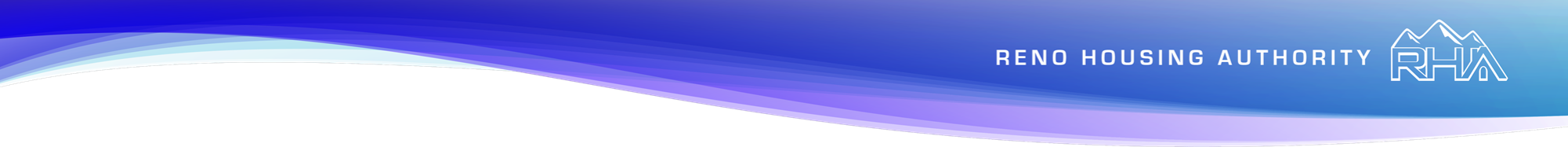 The Line
You are (still) 
here
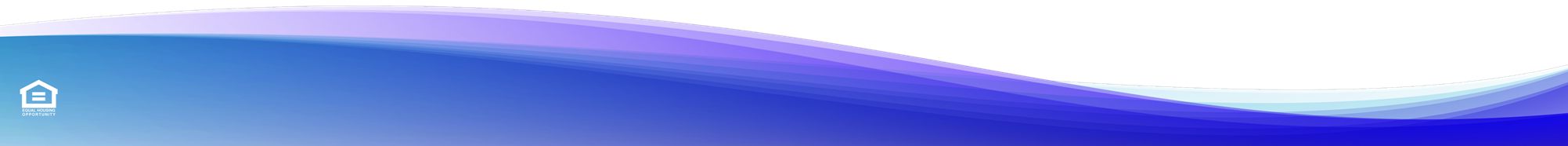 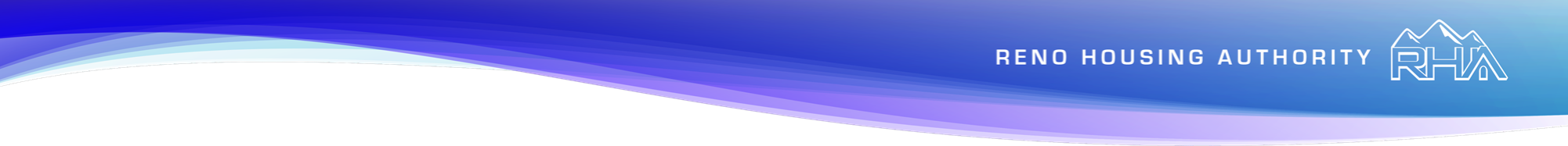 Federal Funding
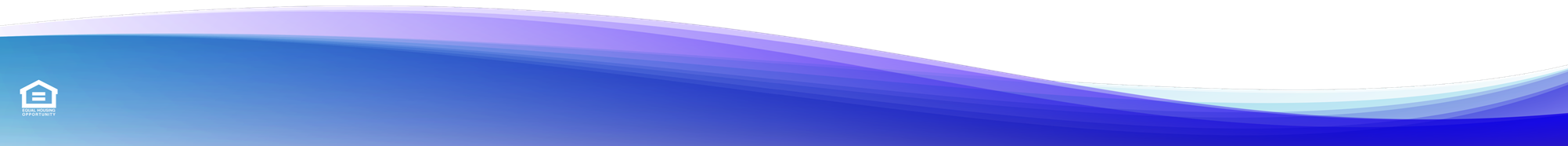 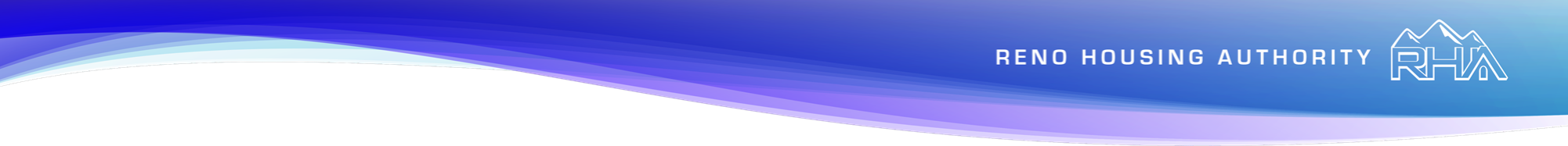 Federal Funding
Forecast:
uncertain
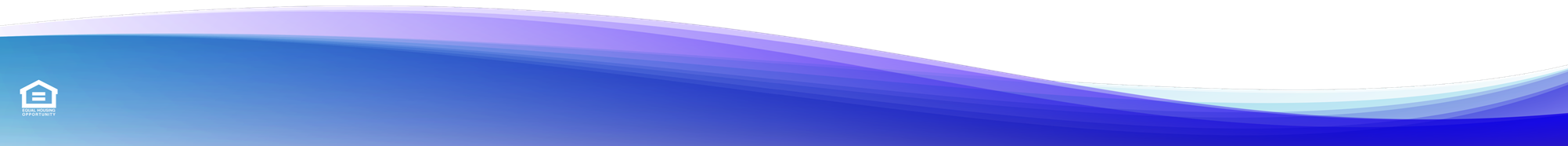 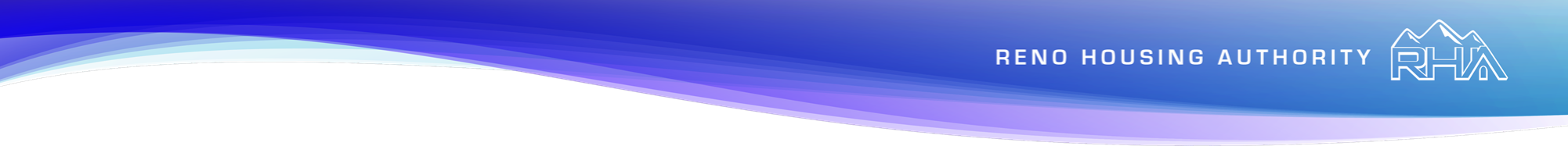 Creative Solutions
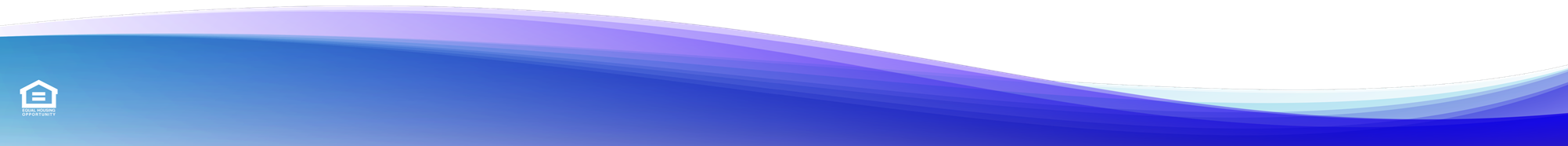 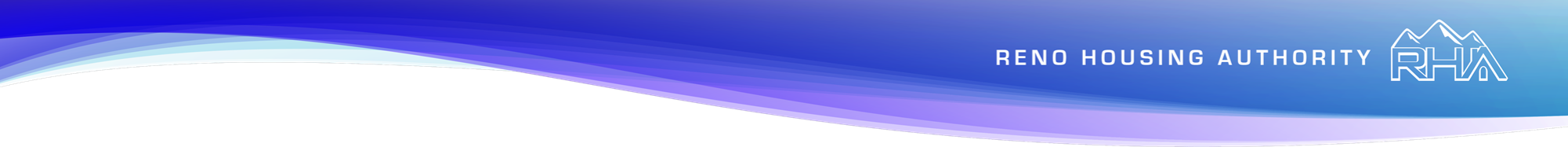 Sutro Street Senior Apartments
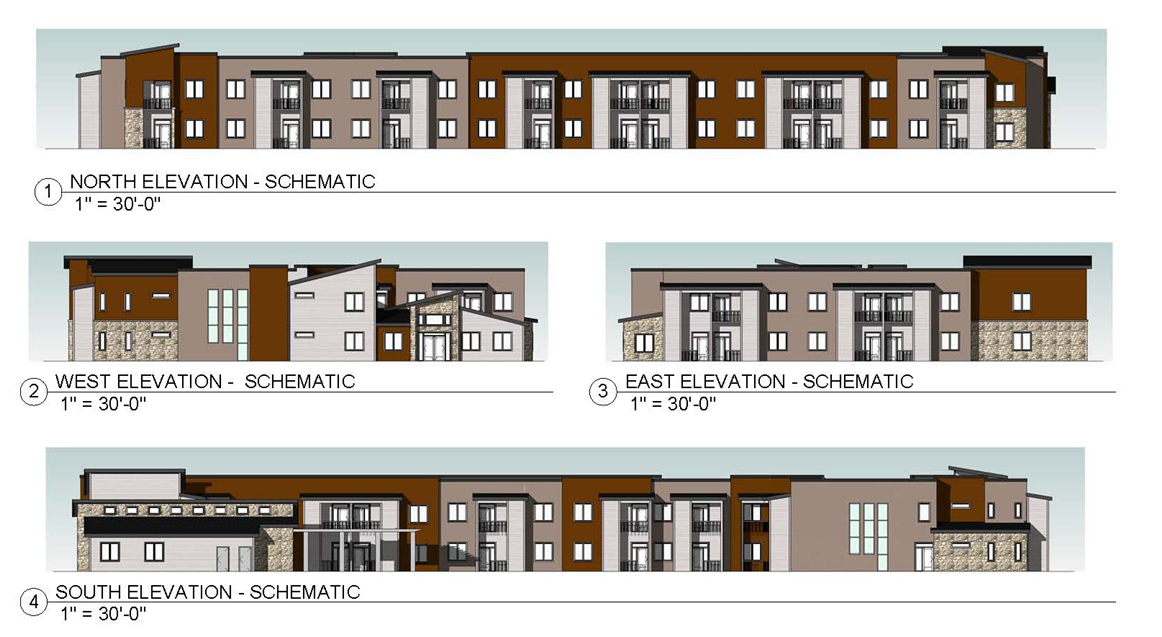 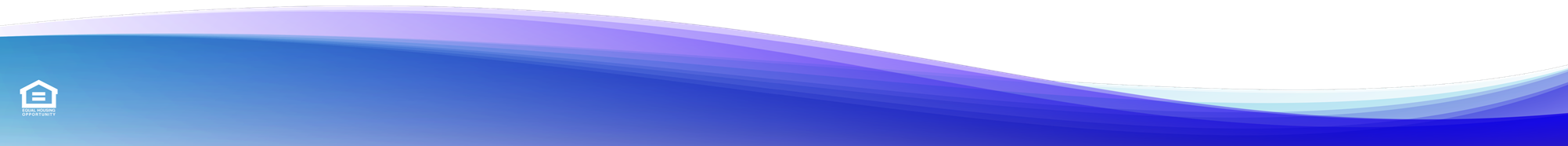 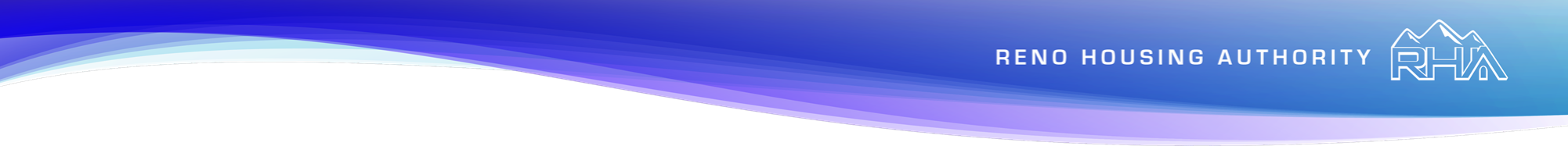 Creative Solutions
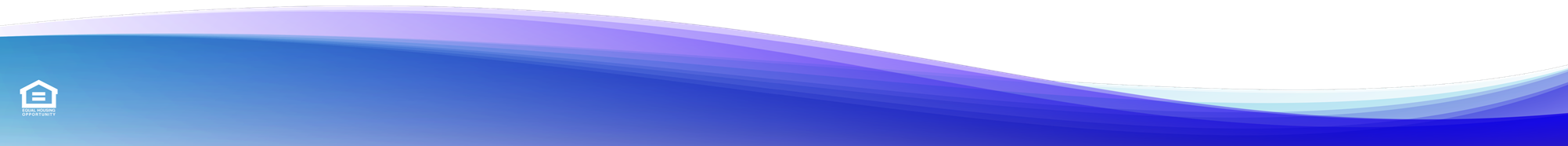 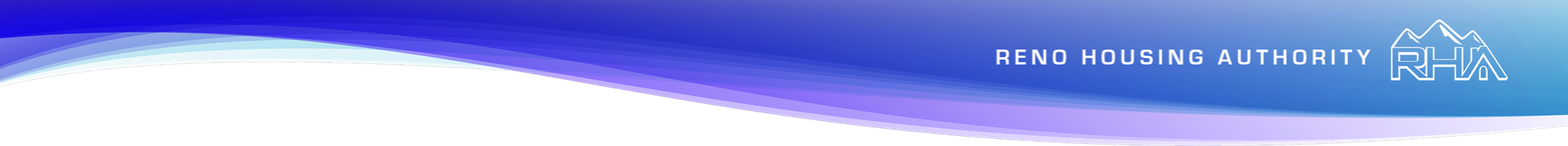 We’re All in this Together
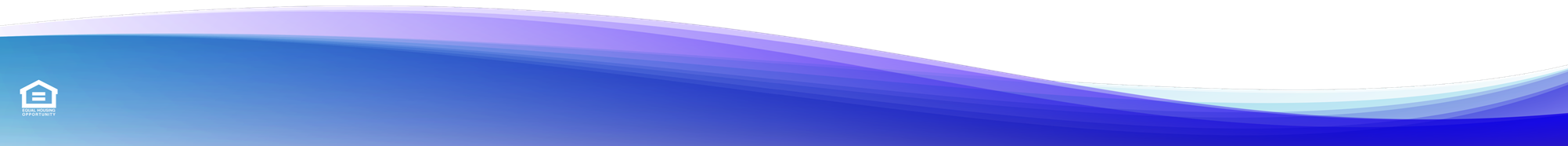 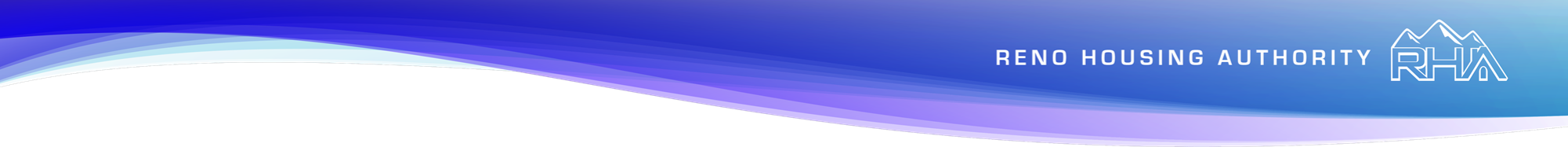 75 Years of Service
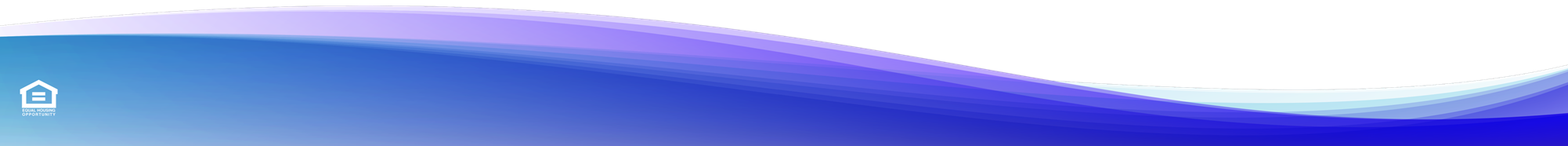 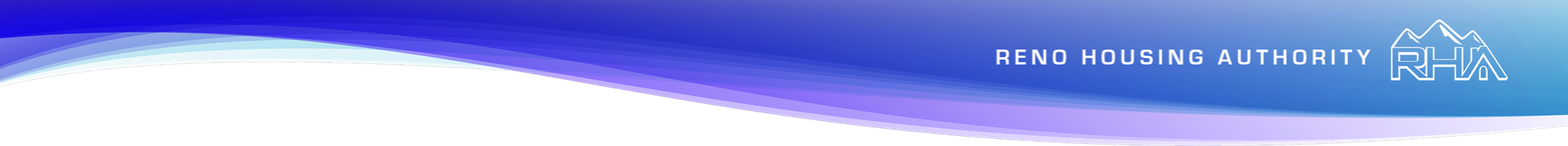 Reno Housing Authority
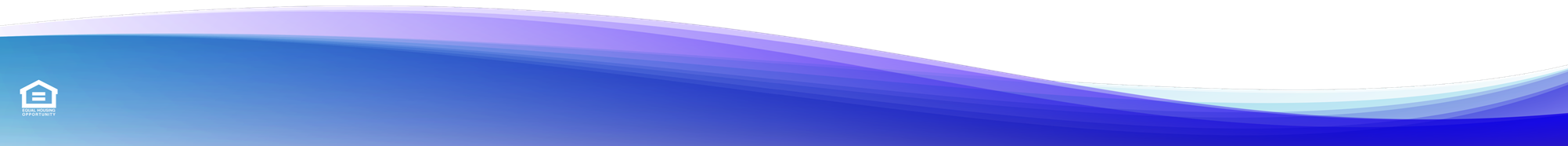 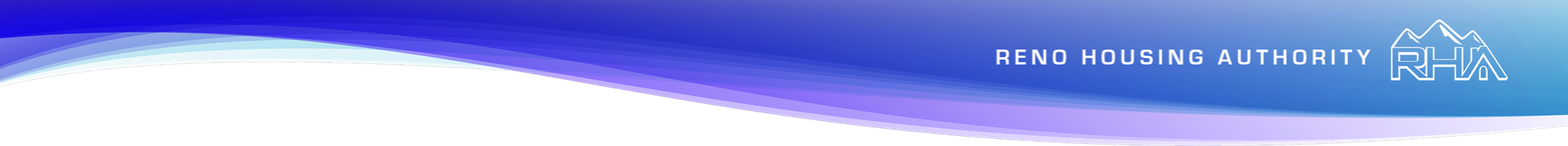 Let’s make affordable
possible.
Reno Housing Authority
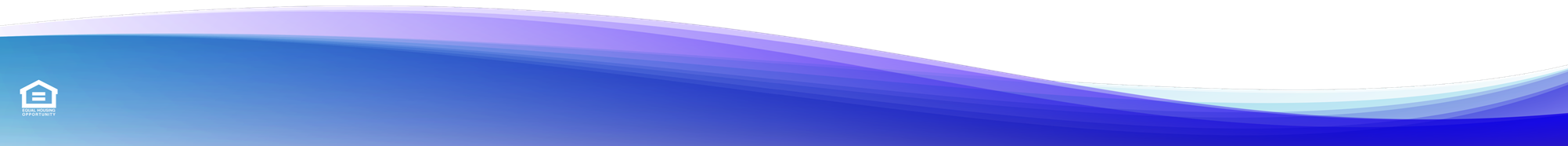